dag 1
het spook
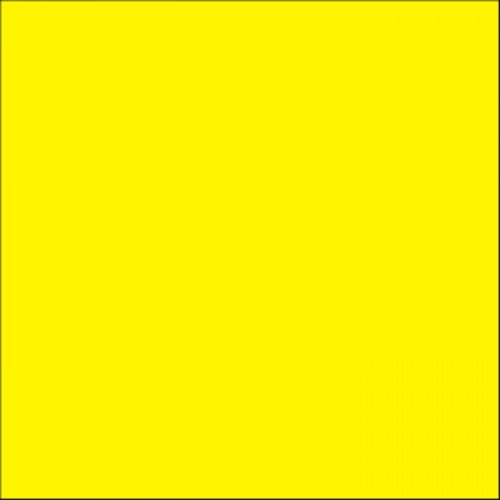 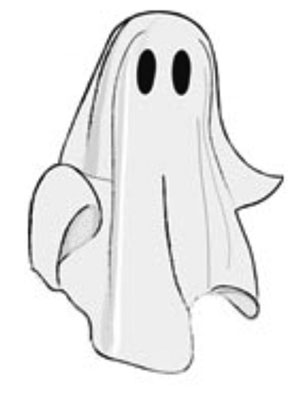 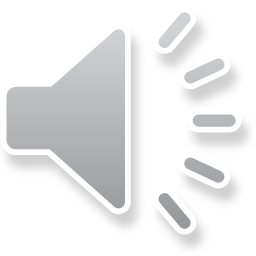 de boerin
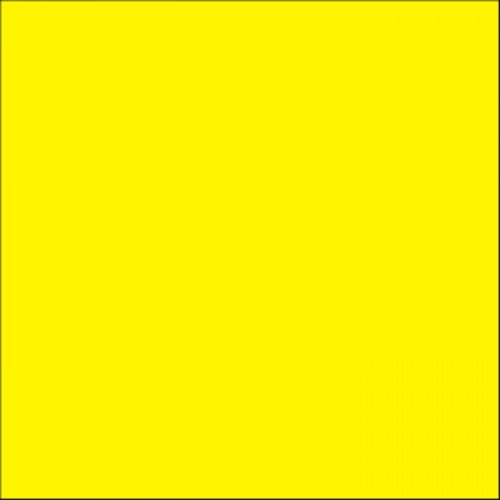 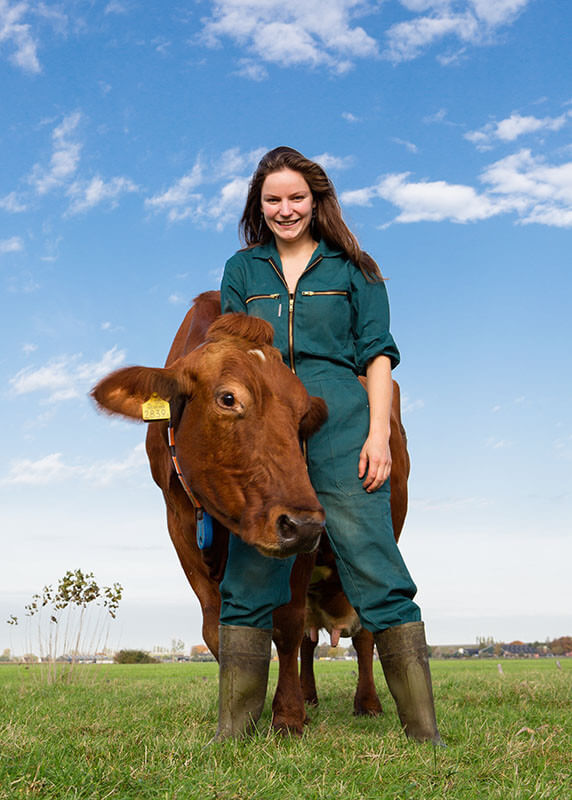 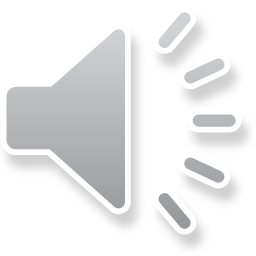 de boer
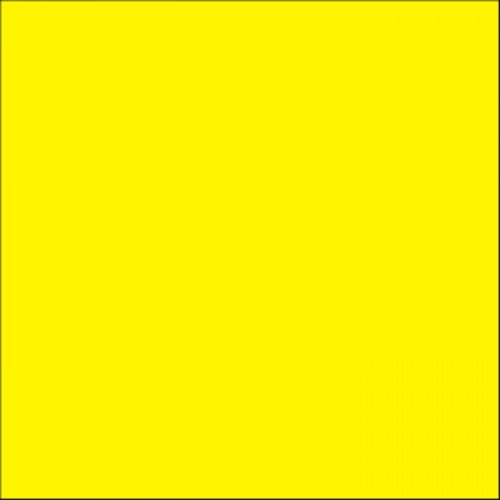 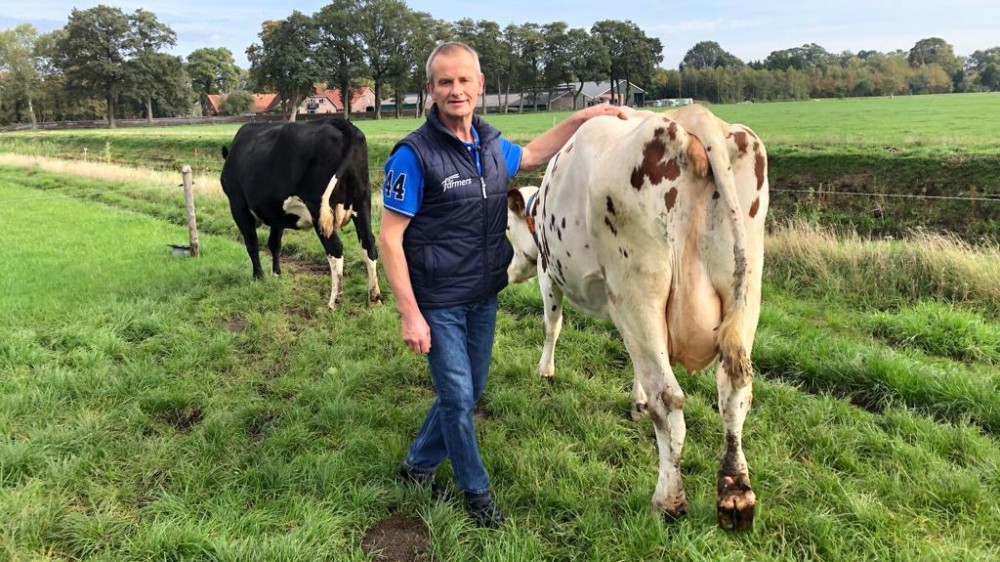 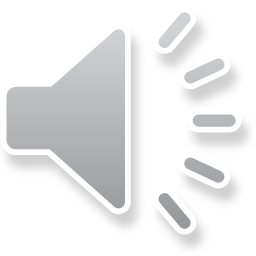 de bladeren
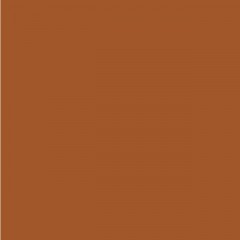 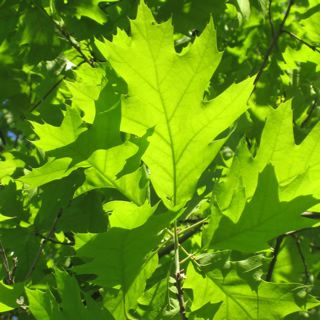 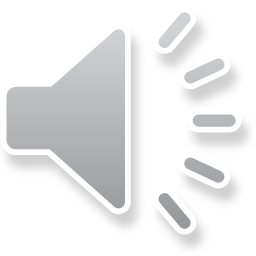 de boerderij
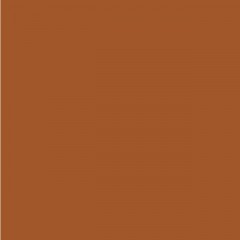 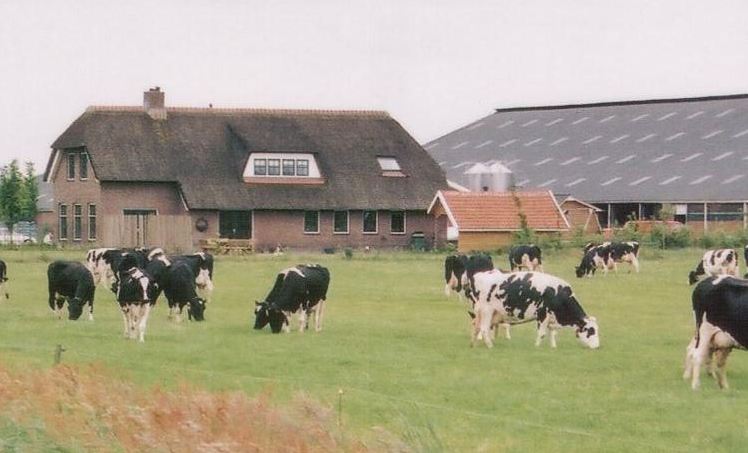 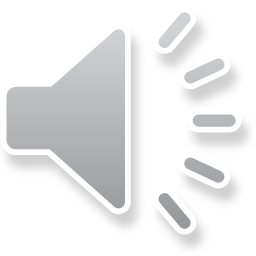 de egel
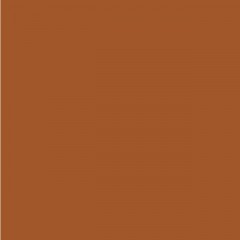 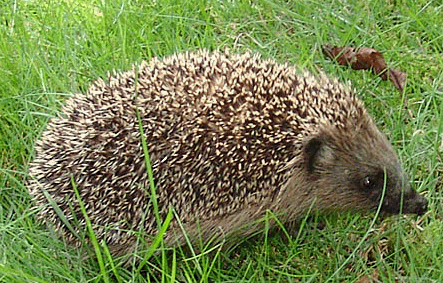 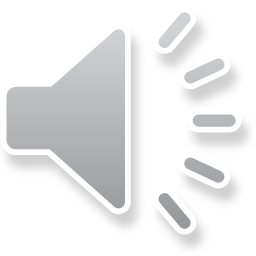 het geluid
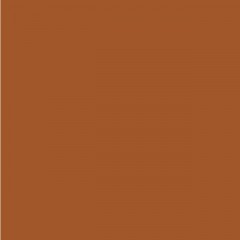 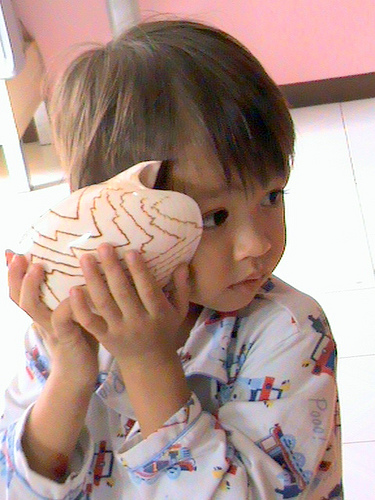 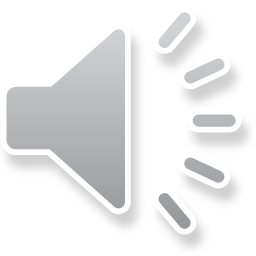 de foto
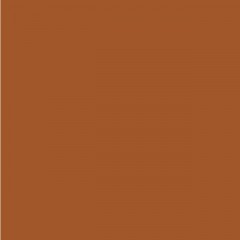 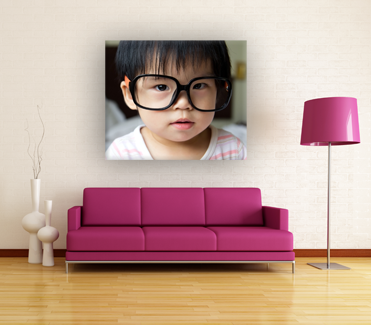 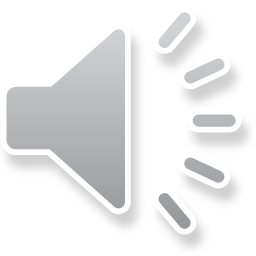 de hark
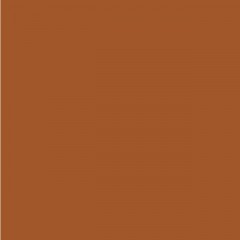 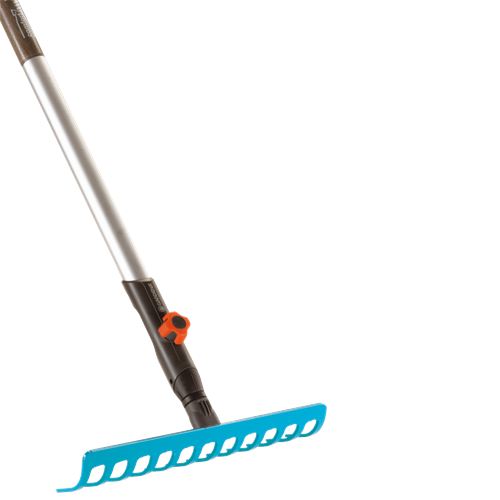 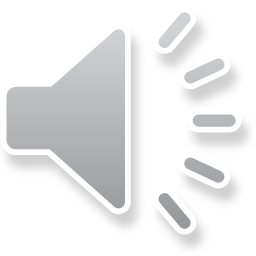 het hooi
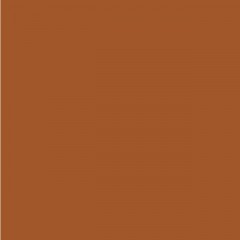 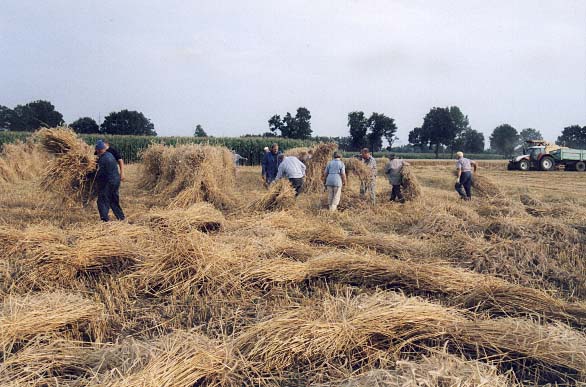 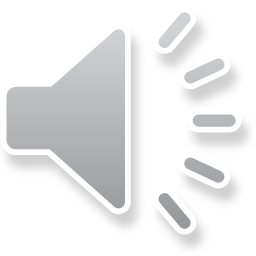 het kalfje
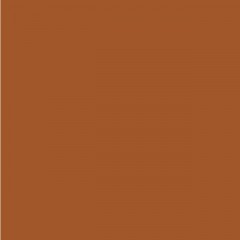 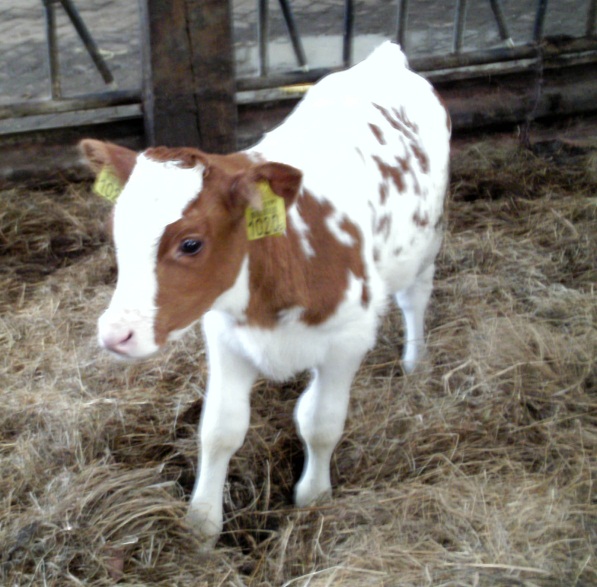 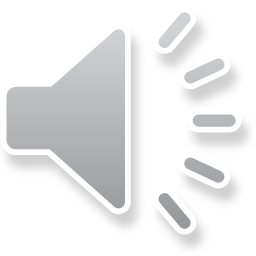 de kikker
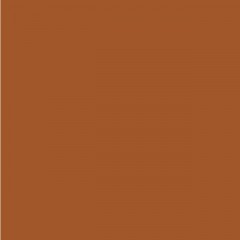 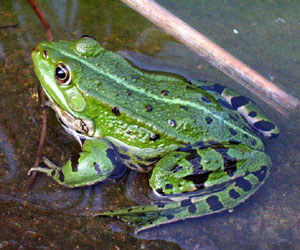 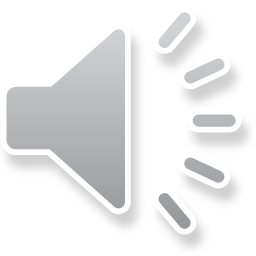 de koe
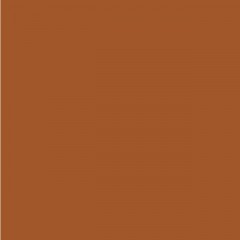 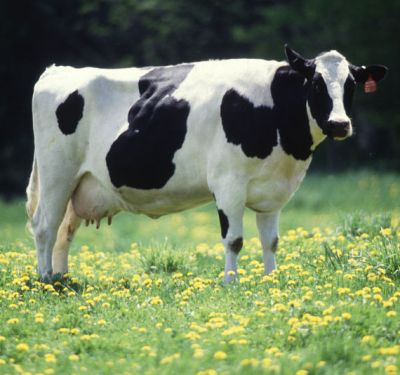 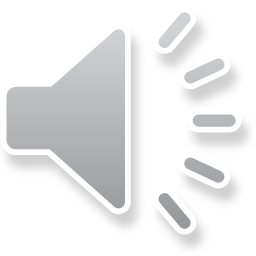 het paard
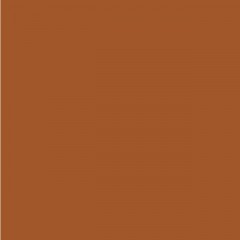 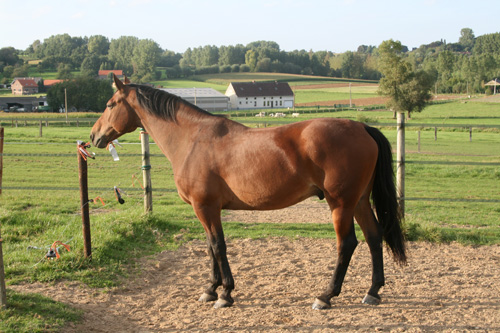 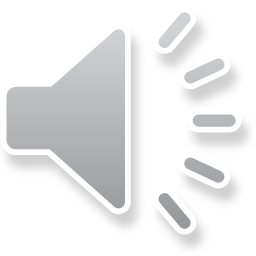 de raaf
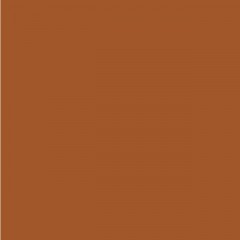 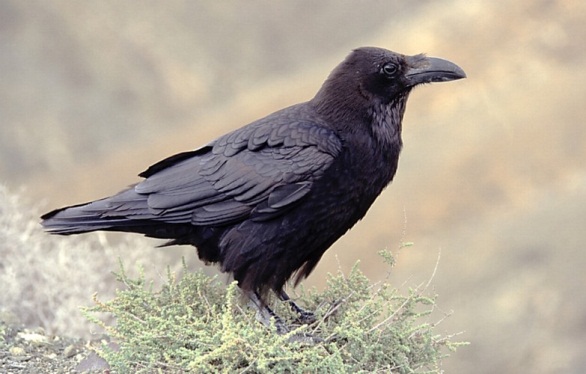 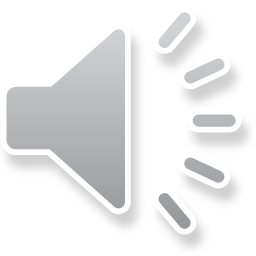 de reis
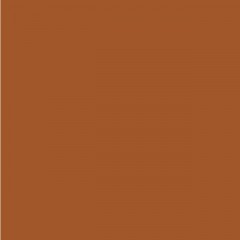 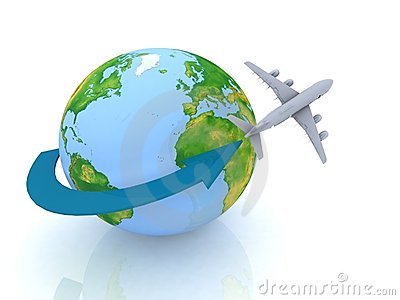 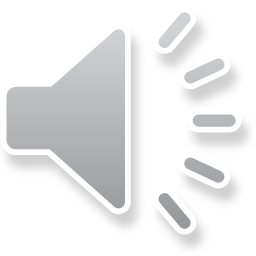 de stal
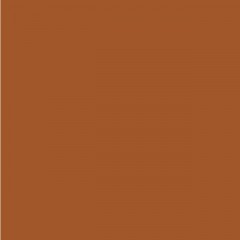 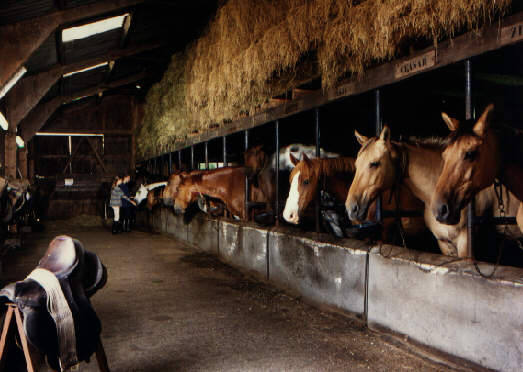 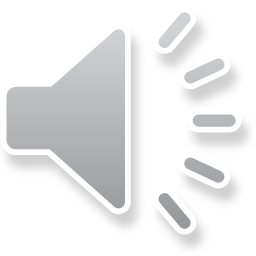 het stro
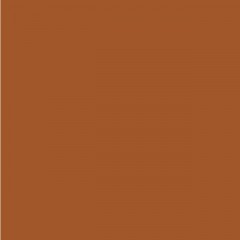 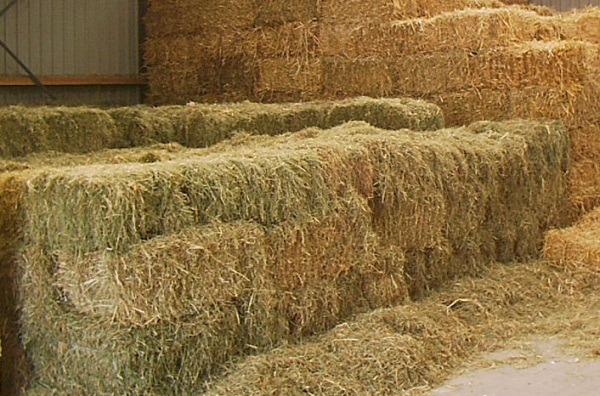 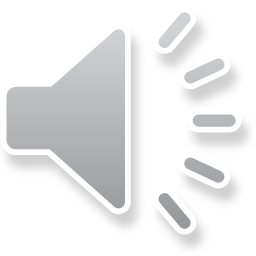 de vlinder
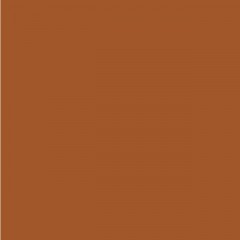 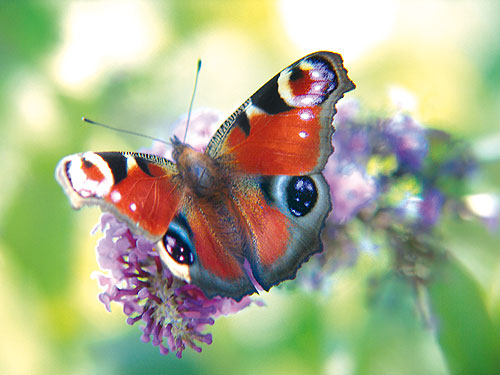 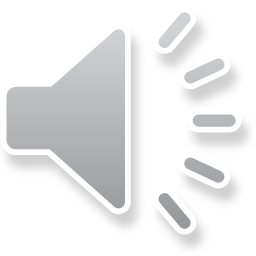 de vos
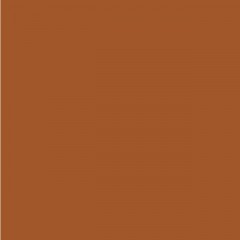 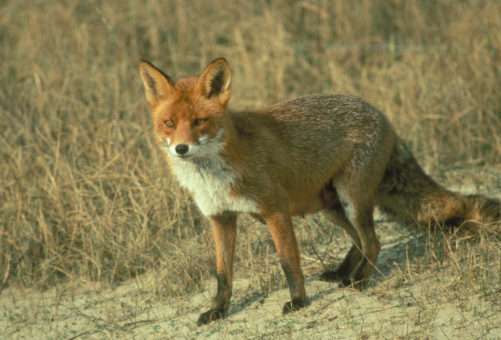 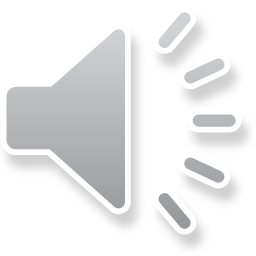 de wei
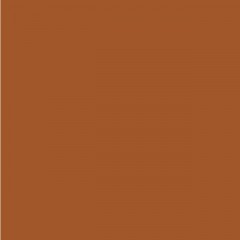 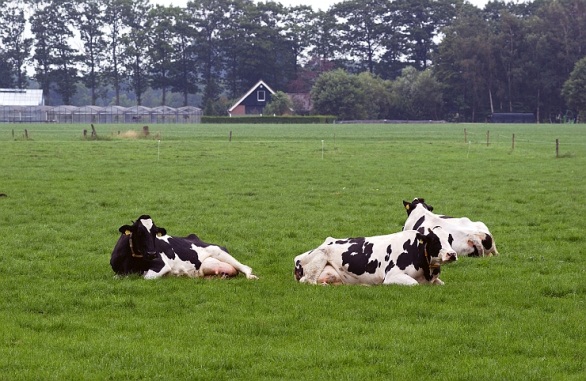 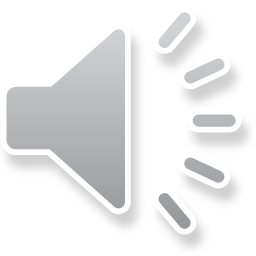 de zaklamp
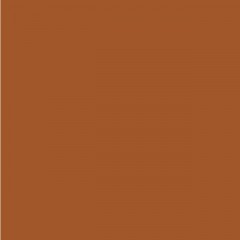 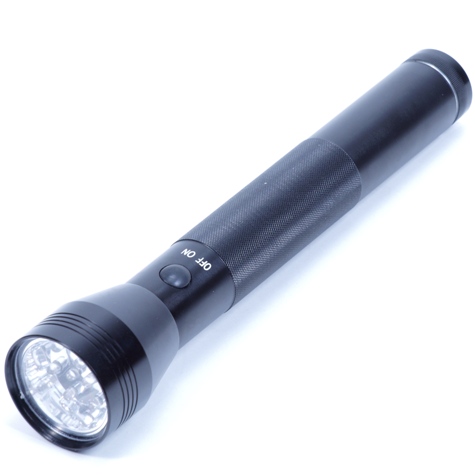 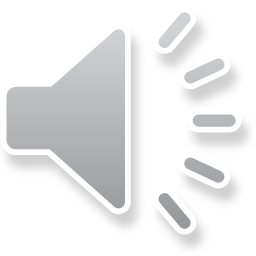 aankijken
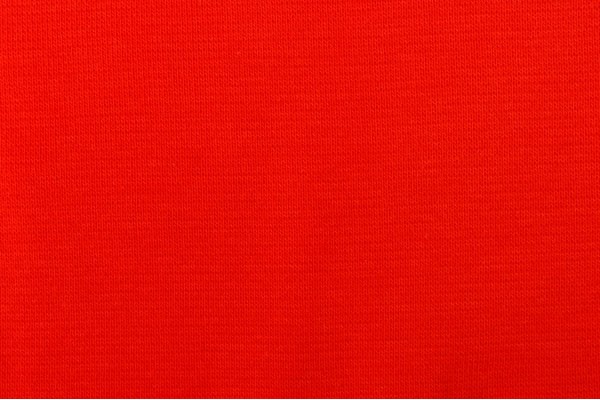 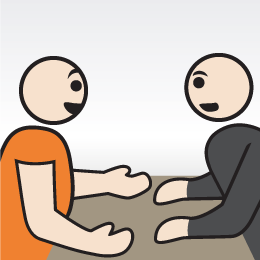 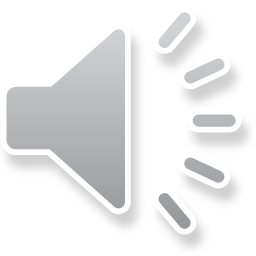 de oren spitsen
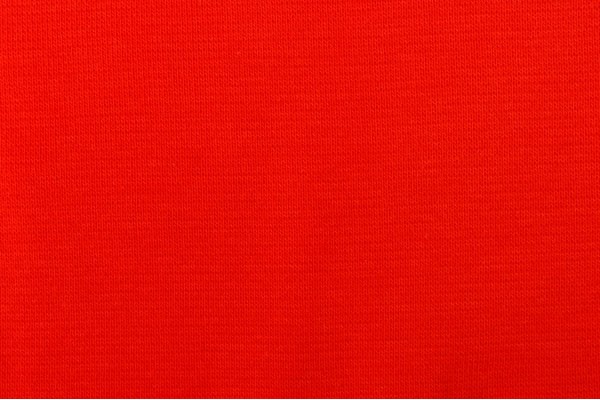 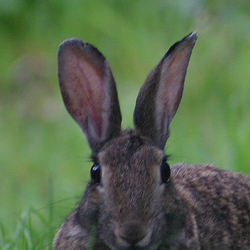 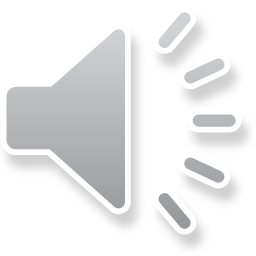 een hekel hebben aan
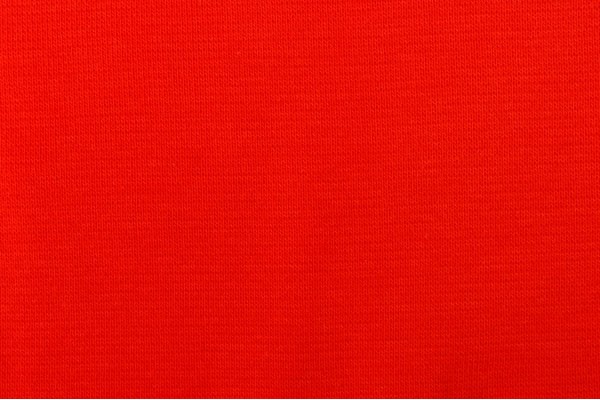 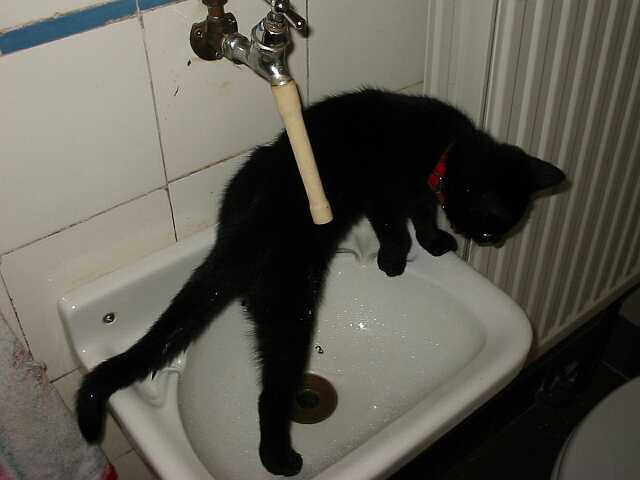 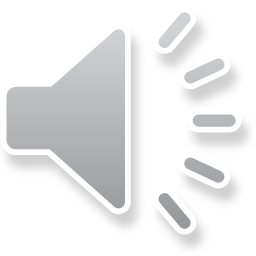 loeien
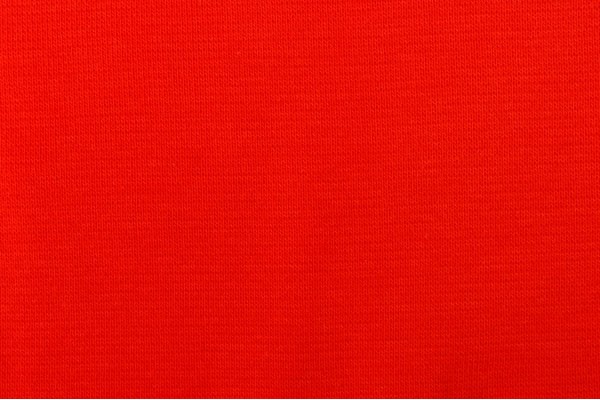 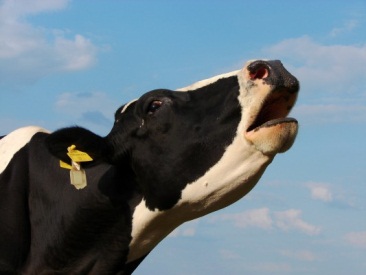 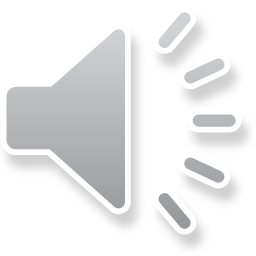 sjokken
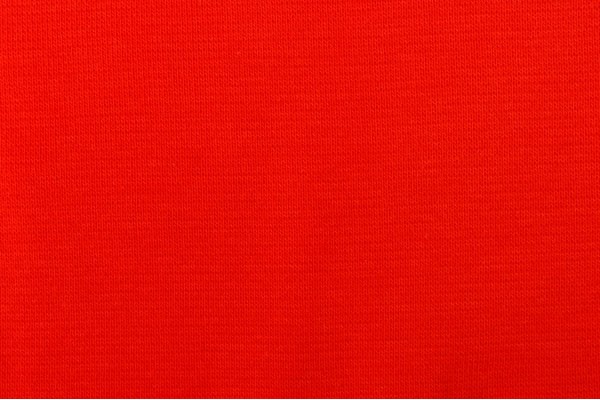 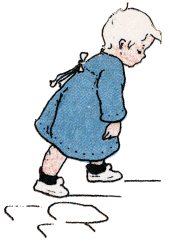 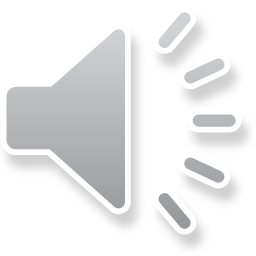 wegsturen
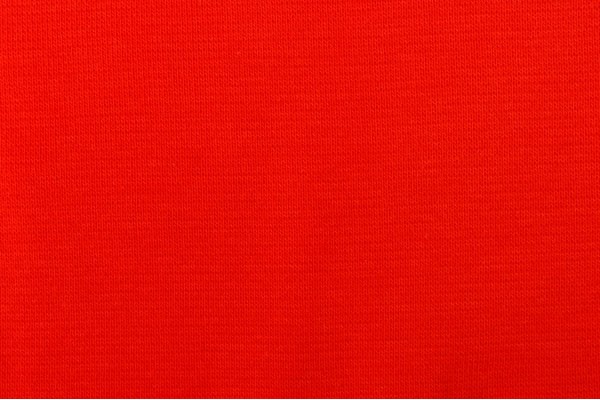 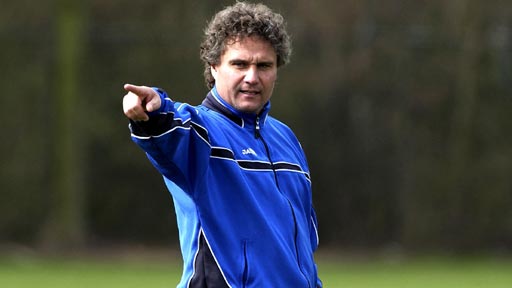 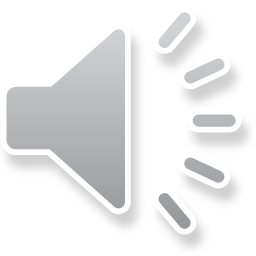 verdwaald
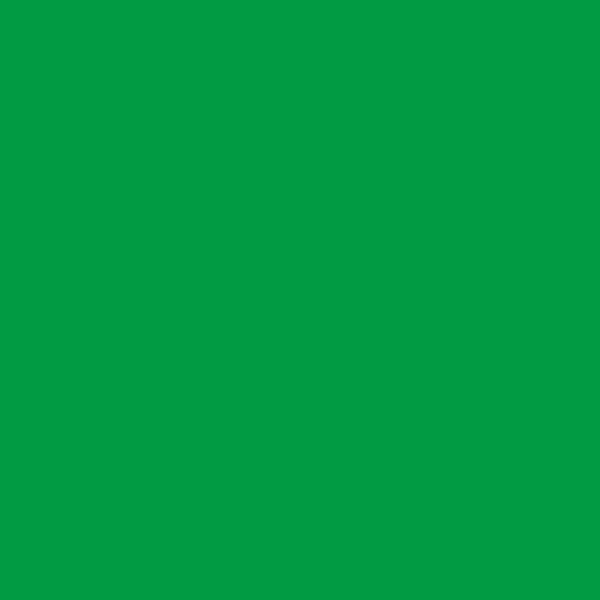 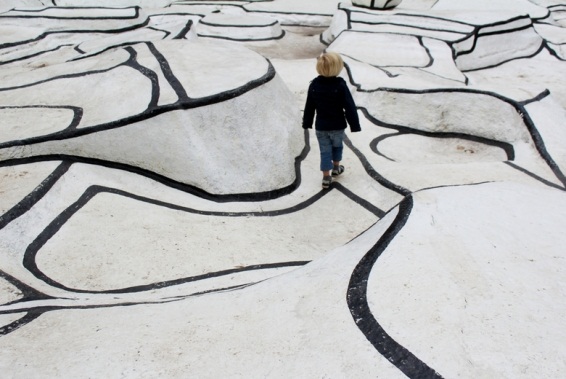 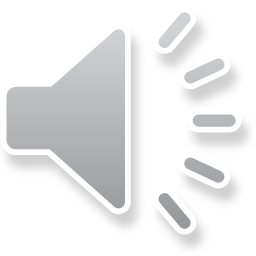 boeoe!
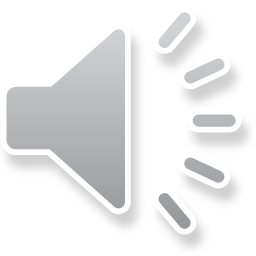 het woord van de dag 1:de boerderij
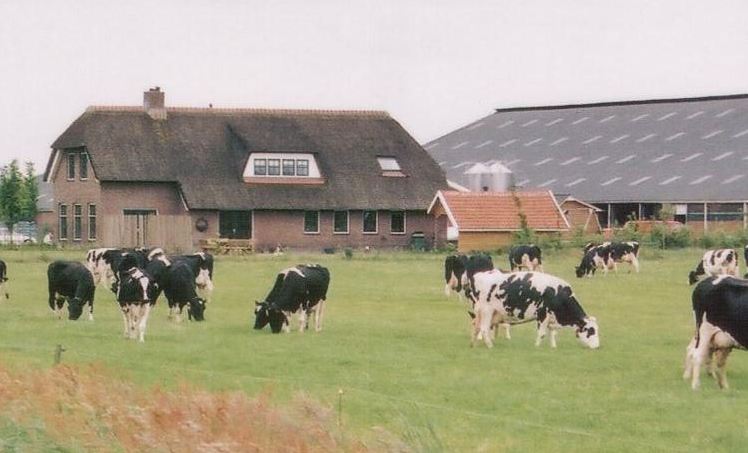 Het verhaal dag 1Klik op
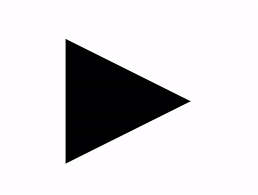 de verhaalplaten van dag 1
de verhaalplaten van dag 1
de verhaalplaten van dag 1
de verhaalplaten van dag 1
de verhaalplaten van dag 1
dag 2
de bewolking
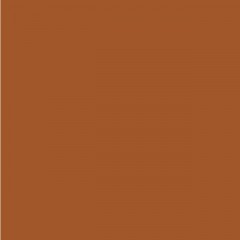 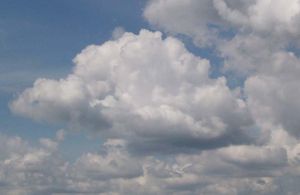 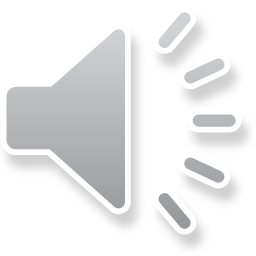 de bui
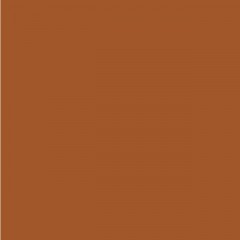 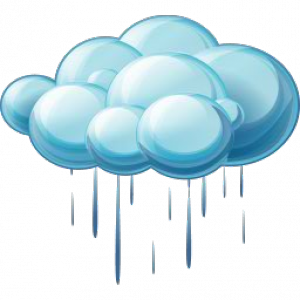 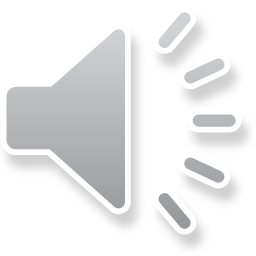 de oorwarmers
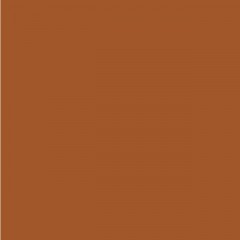 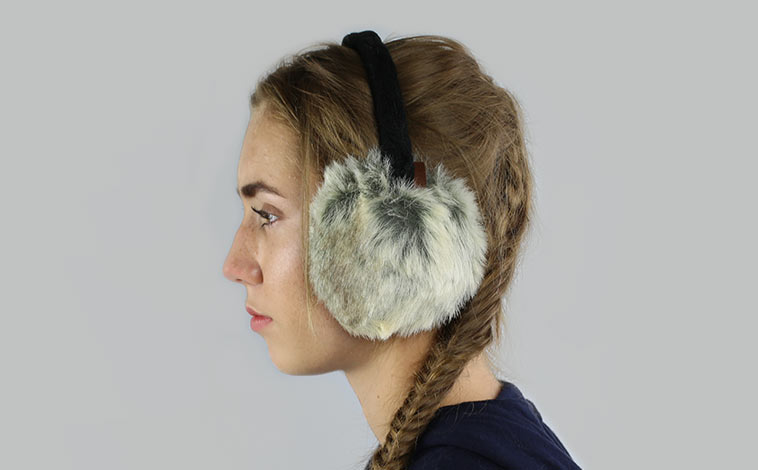 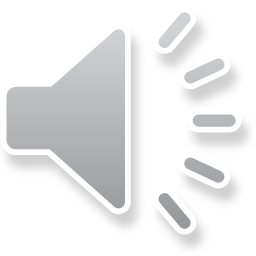 de winter
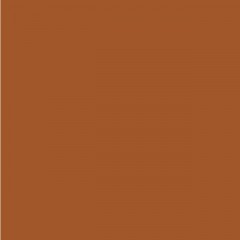 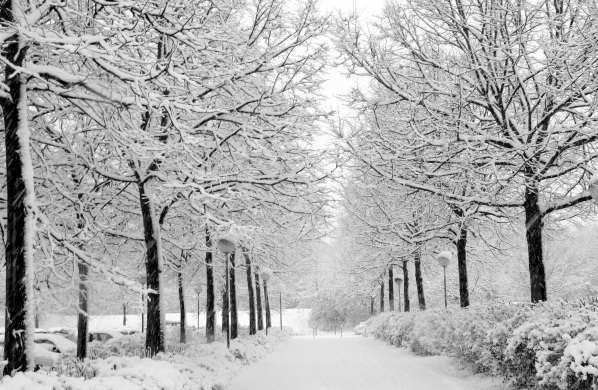 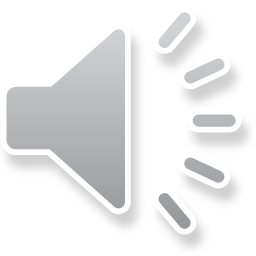 de opklaring
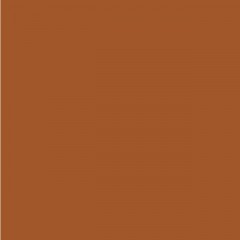 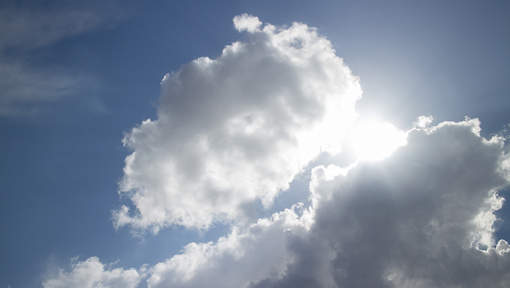 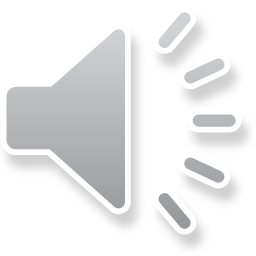 de paraplu
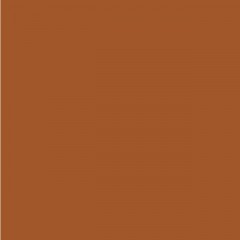 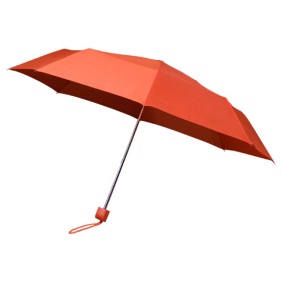 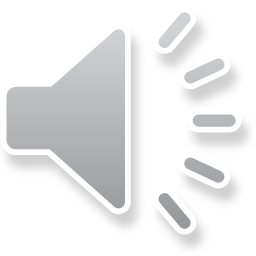 het seizoen
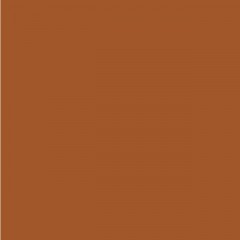 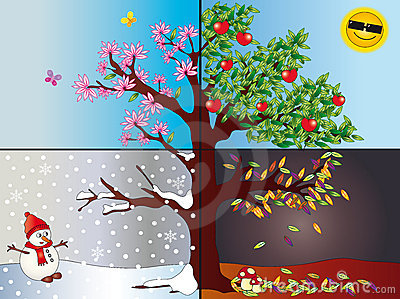 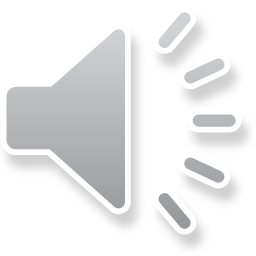 het weer
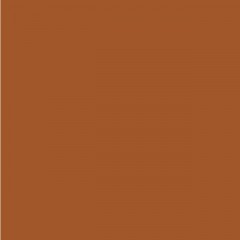 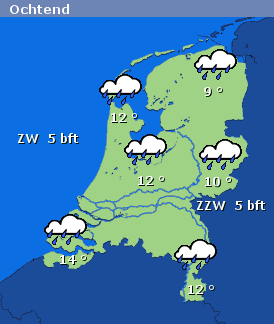 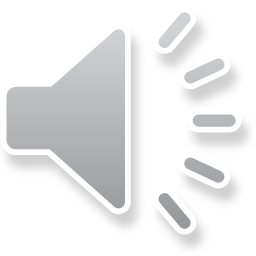 bevriezen
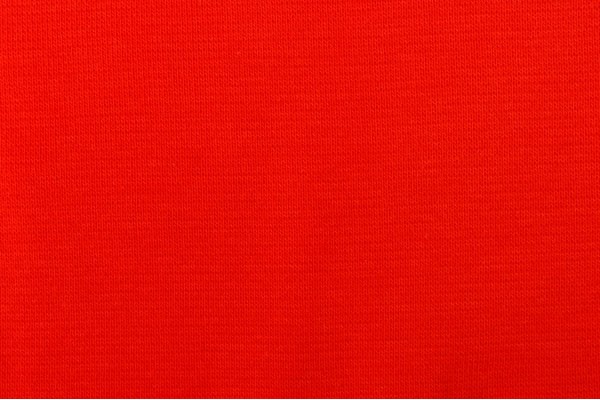 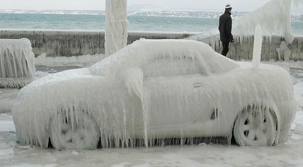 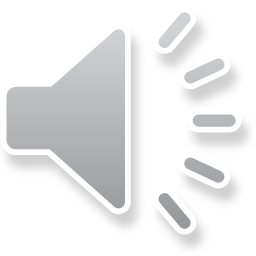 hagelen
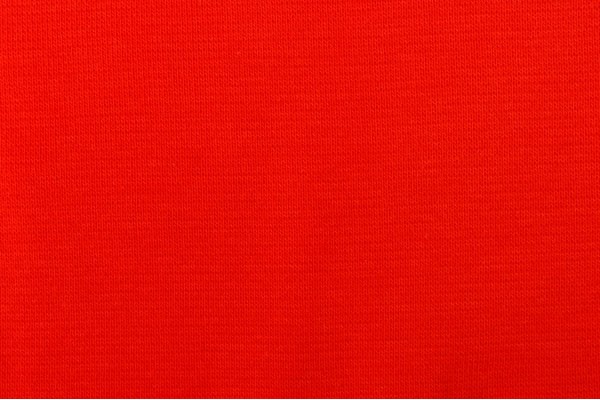 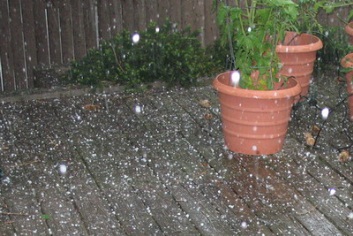 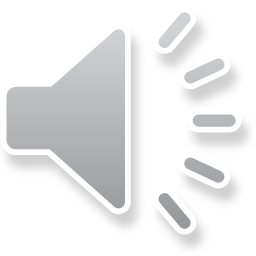 miezeren
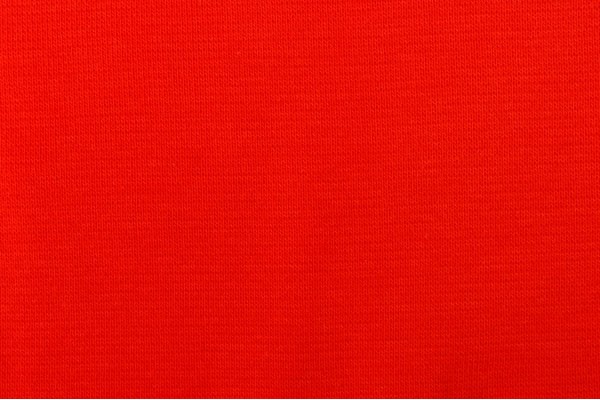 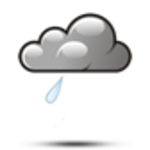 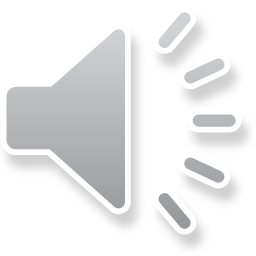 regenen
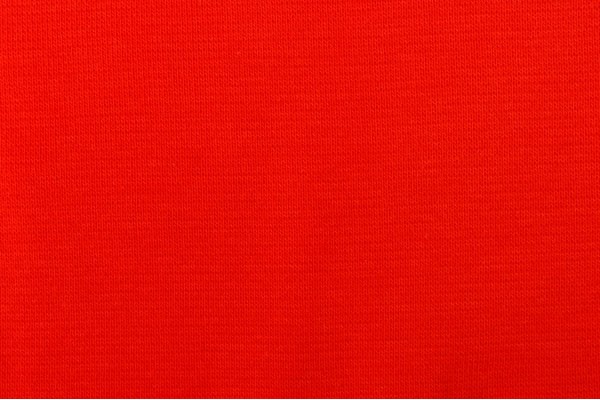 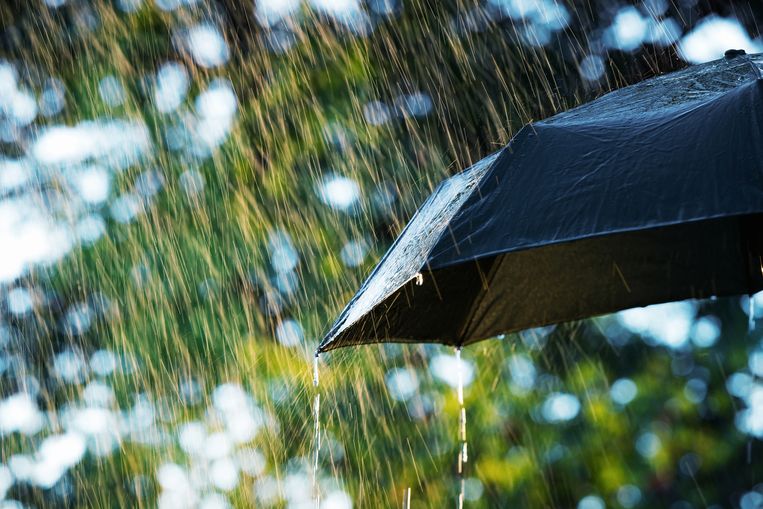 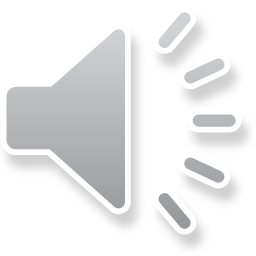 sneeuwen
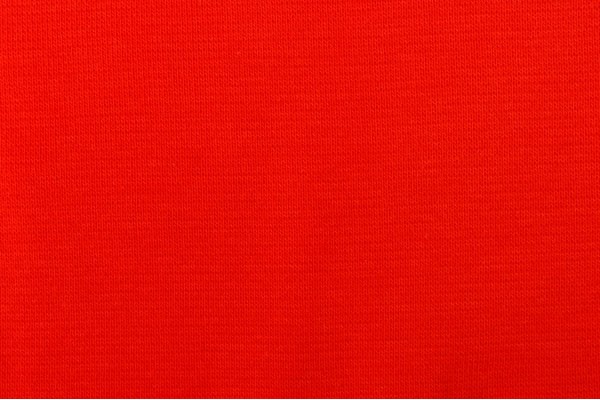 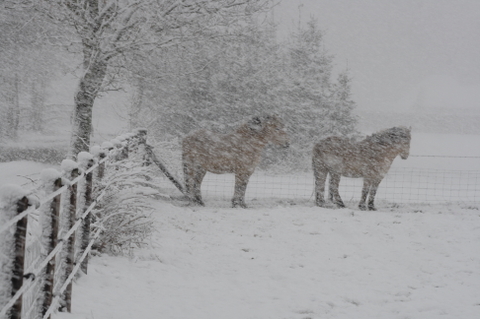 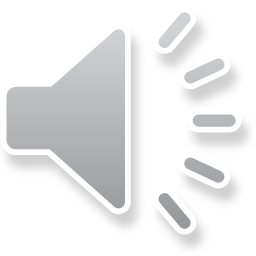 droog-nat
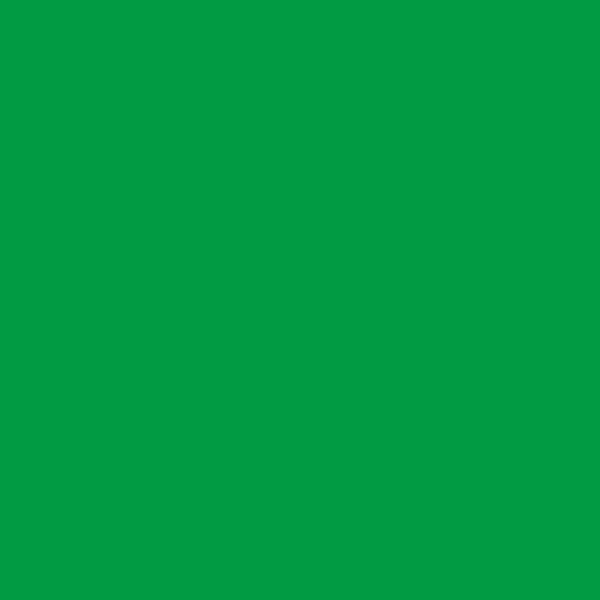 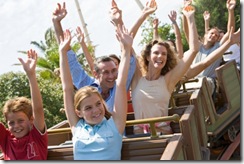 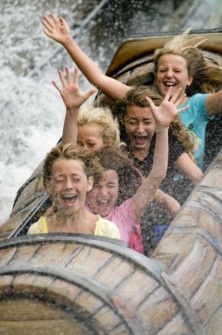 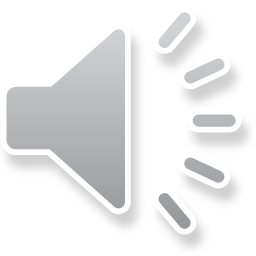 warm-koud
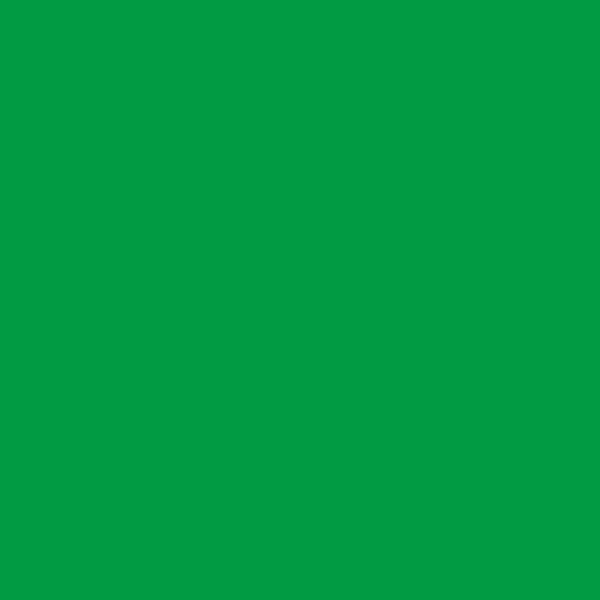 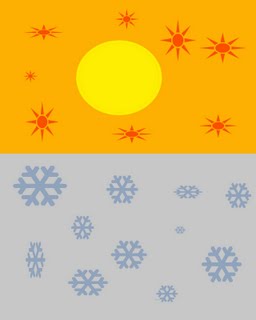 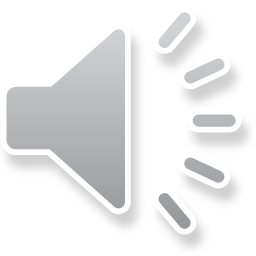 het woord van de dag 2: de bui
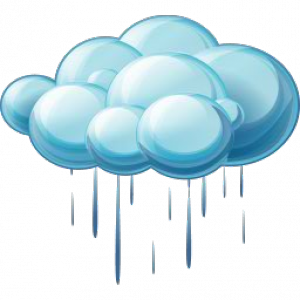 de foto’s van dag 2:het besneeuwde landschap
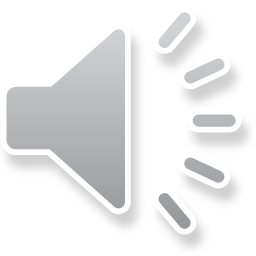 de straat die blank staat
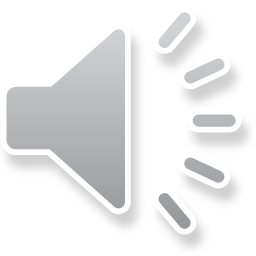 het dorre, droge landschap
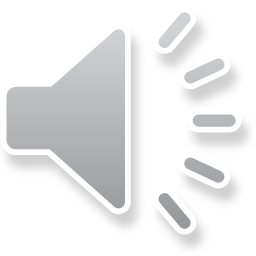 dag 3
de oppasser
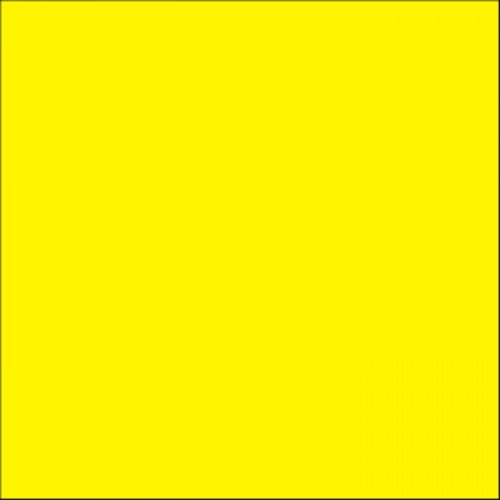 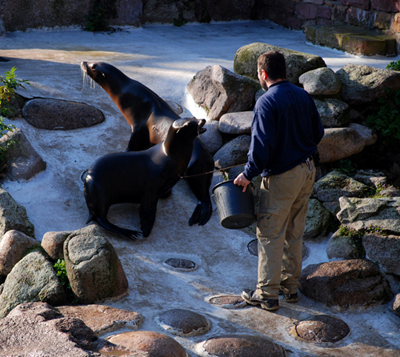 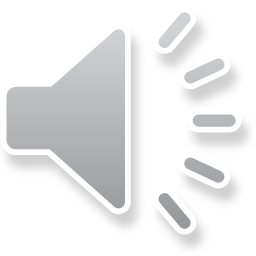 de postbode
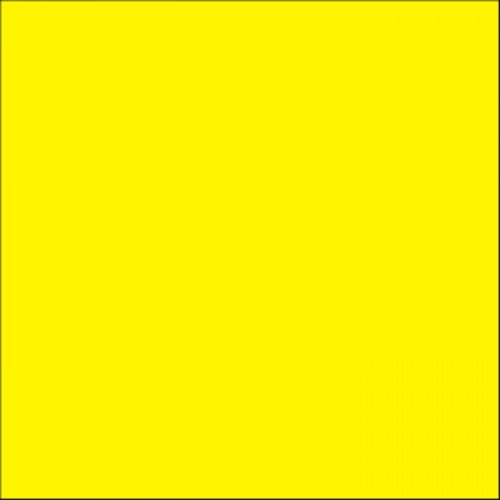 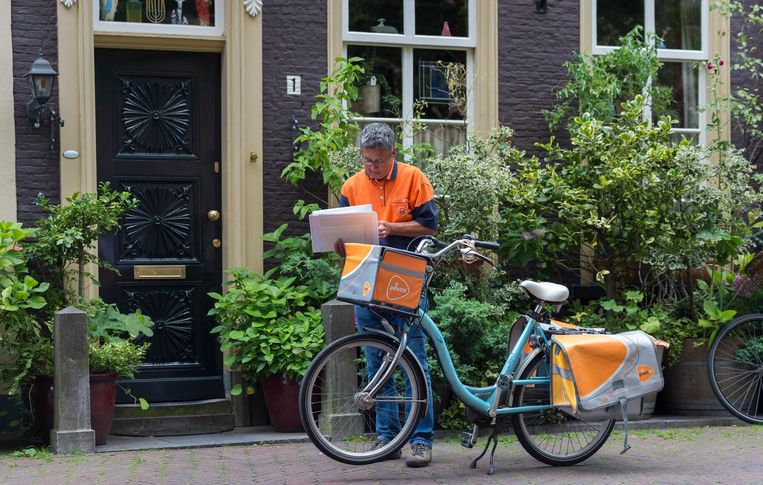 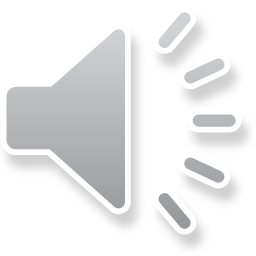 de bui
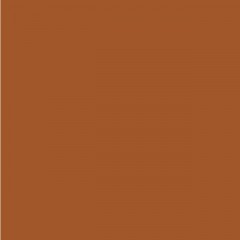 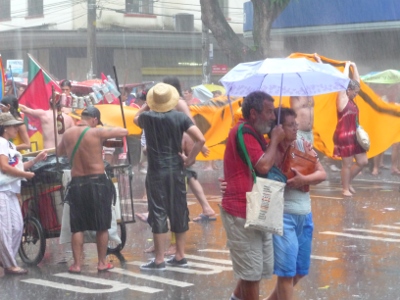 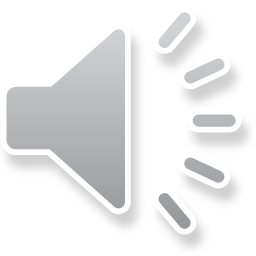 de dierentuin
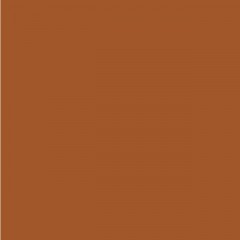 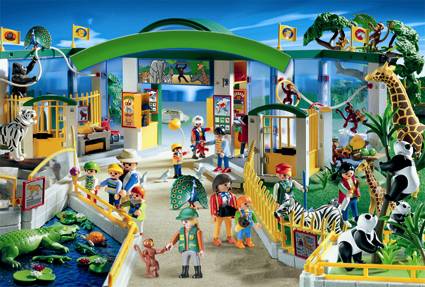 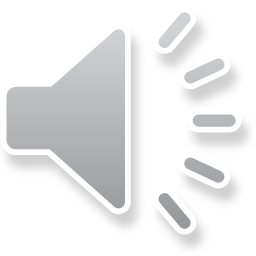 de flamingo
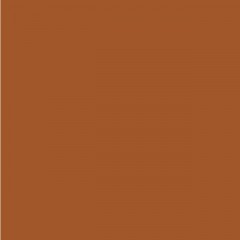 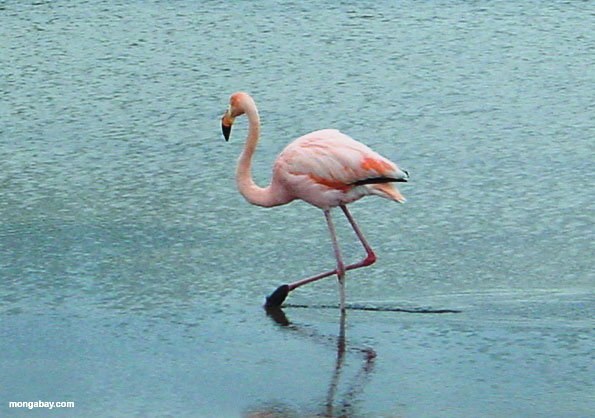 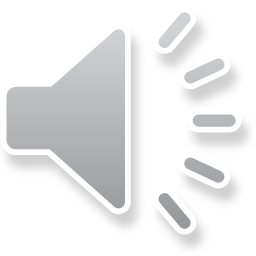 het fototoestel
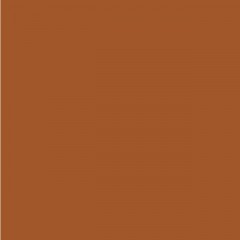 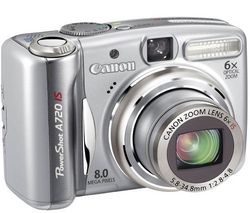 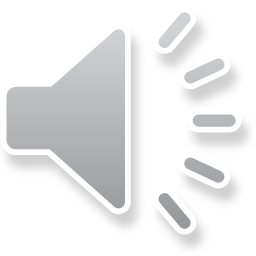 de giraf
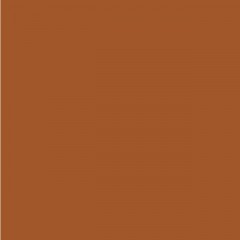 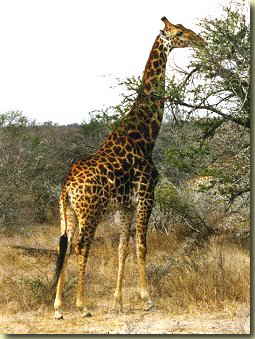 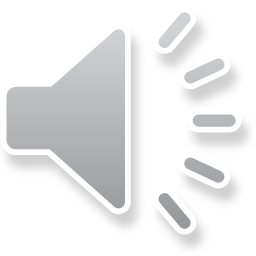 de kant
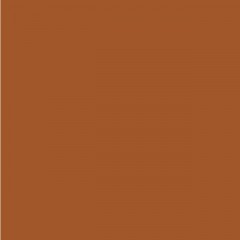 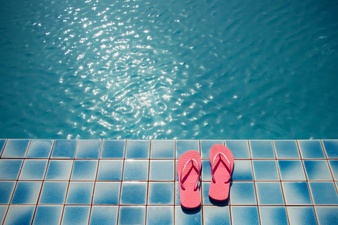 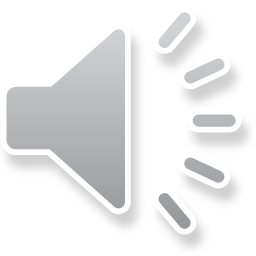 de mus
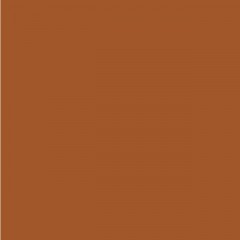 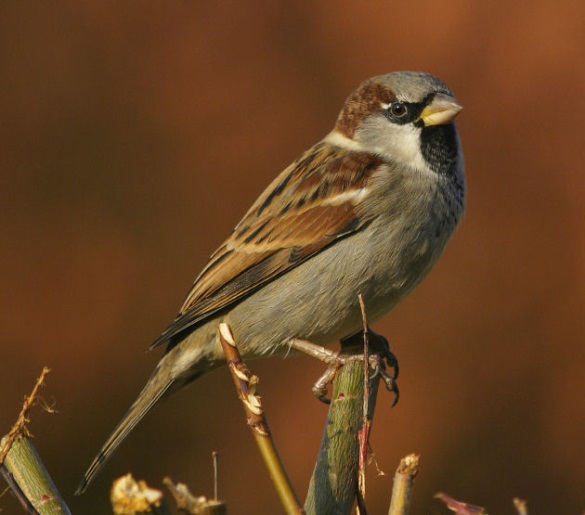 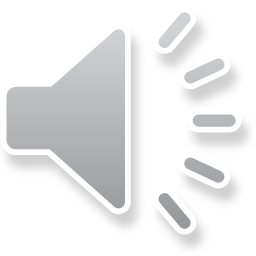 de pauw
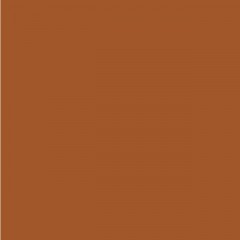 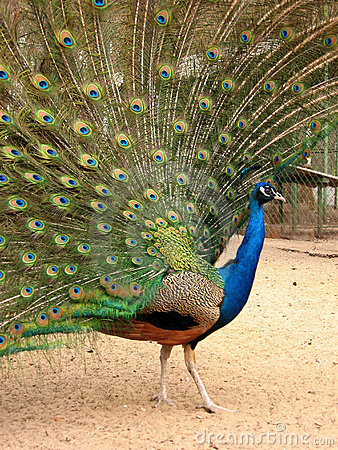 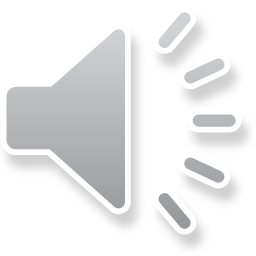 de pinguïn
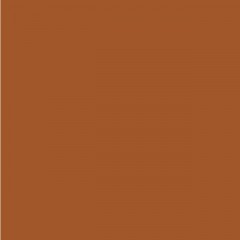 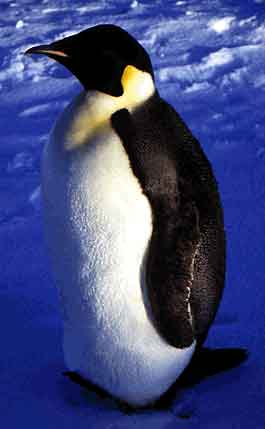 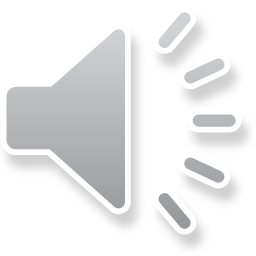 de schildpad
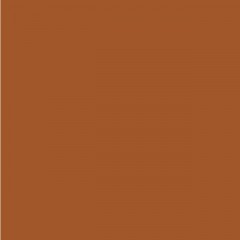 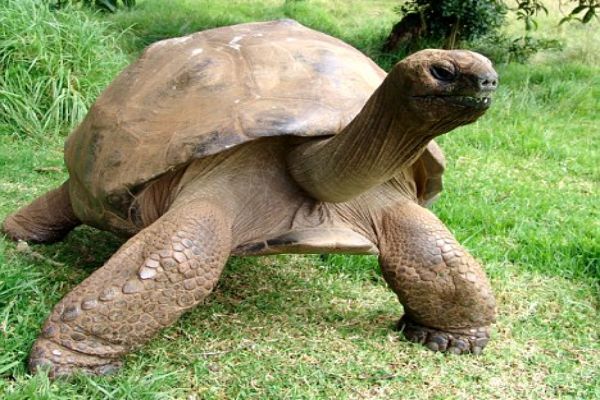 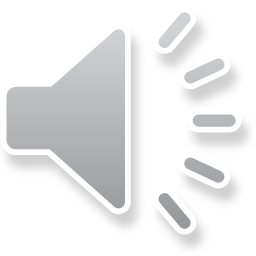 de zebra
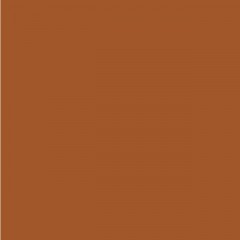 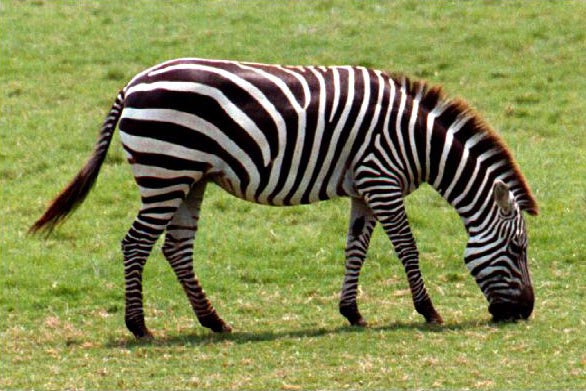 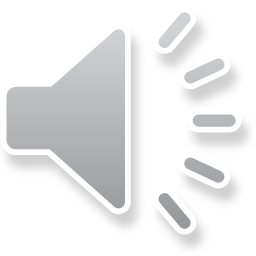 de zeeleeuw
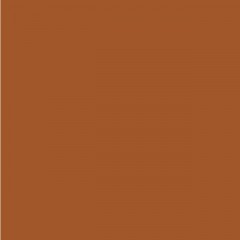 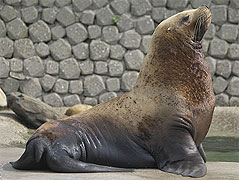 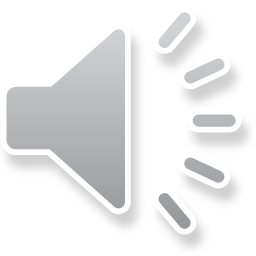 voeren
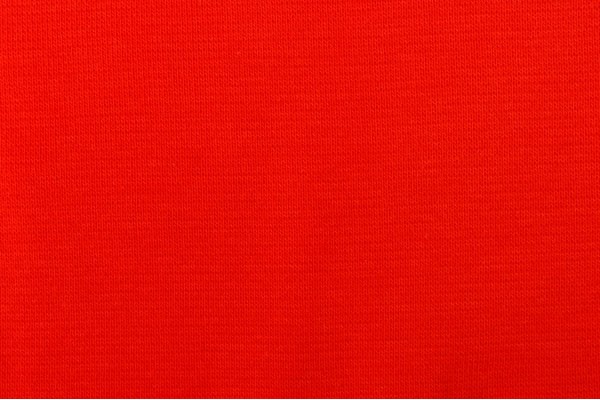 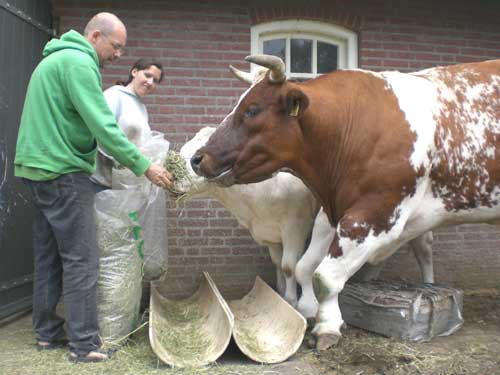 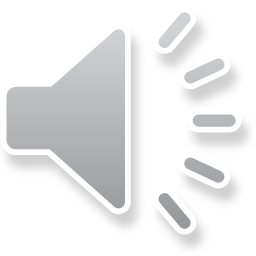 saai
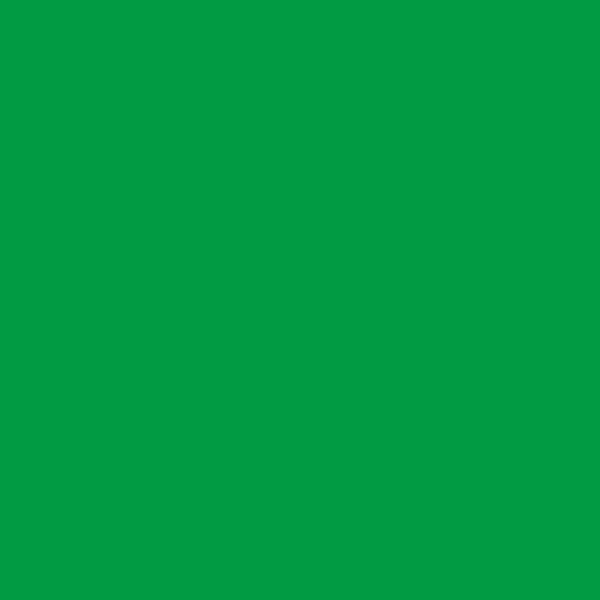 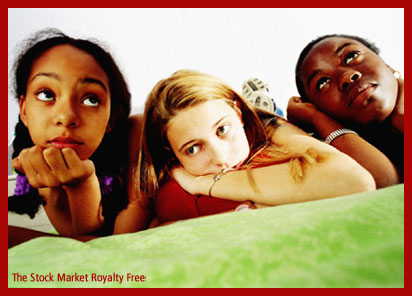 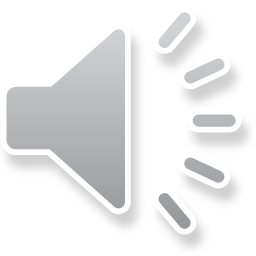 het woord van de dag 3: de oppasser
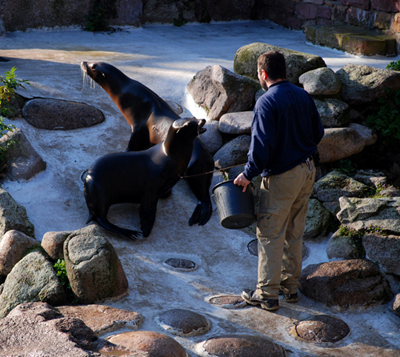 de verhaalplaten van dag 3
de verhaalplaten van dag 3
de verhaalplaten van dag 3
de verhaalplaten van dag 3
dag 4
de bek
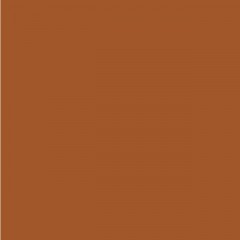 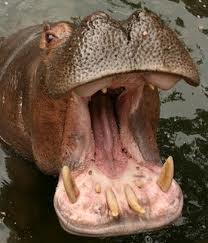 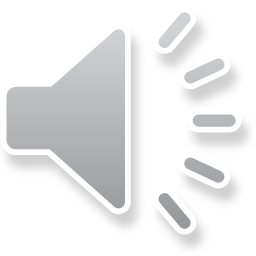 de haan
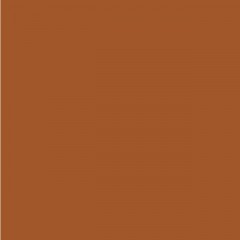 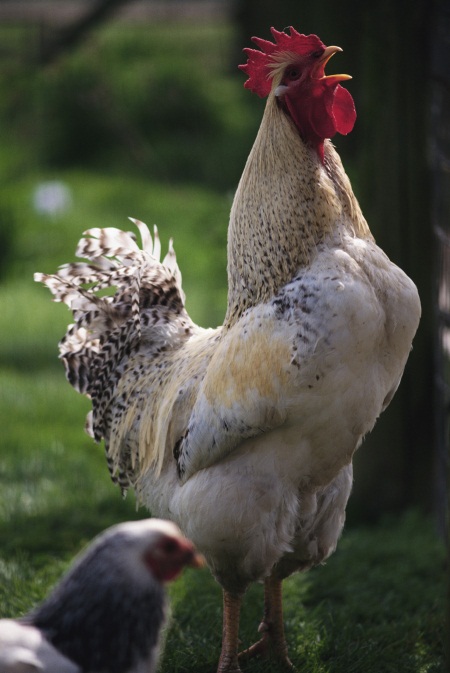 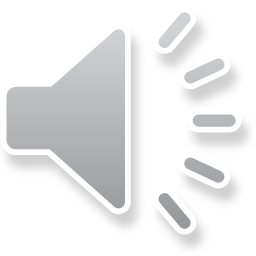 de hond
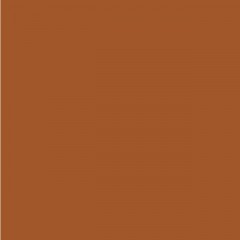 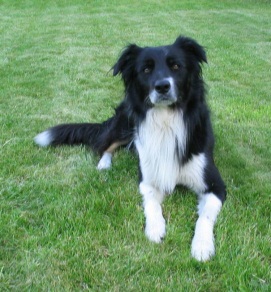 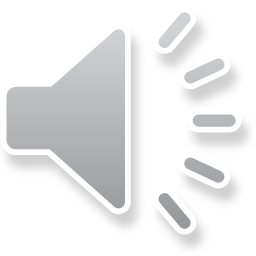 de kip
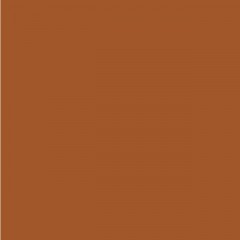 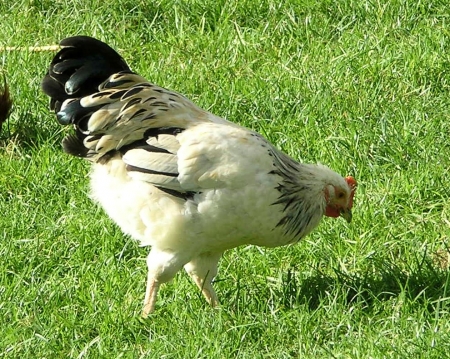 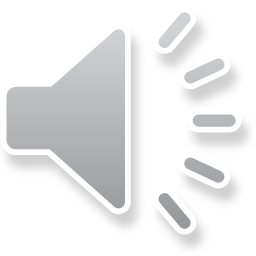 de poes
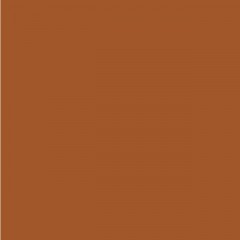 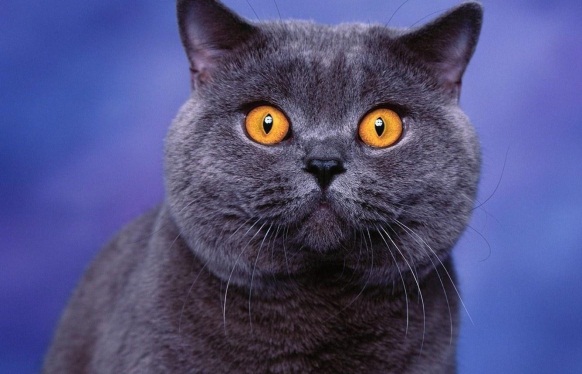 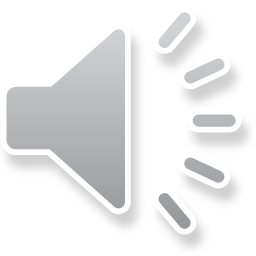 de poot
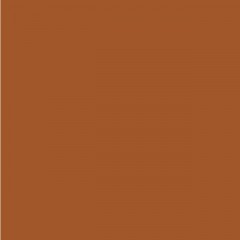 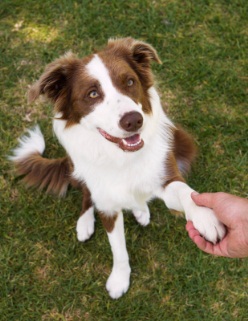 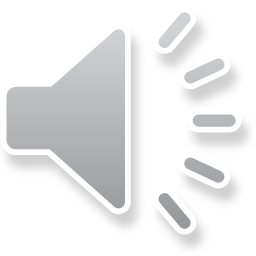 de staart
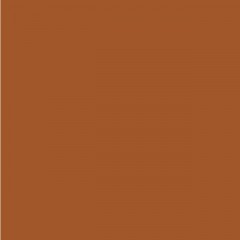 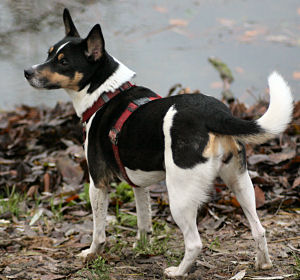 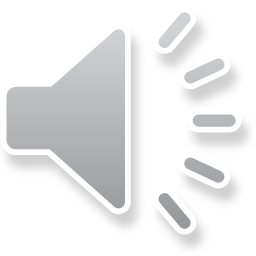 de vleugel
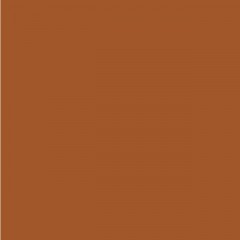 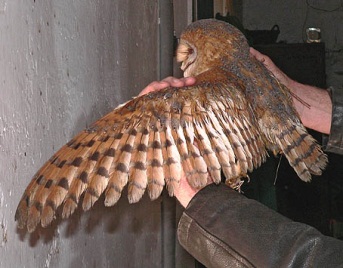 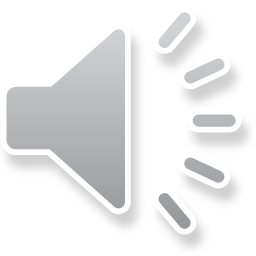 blaffen
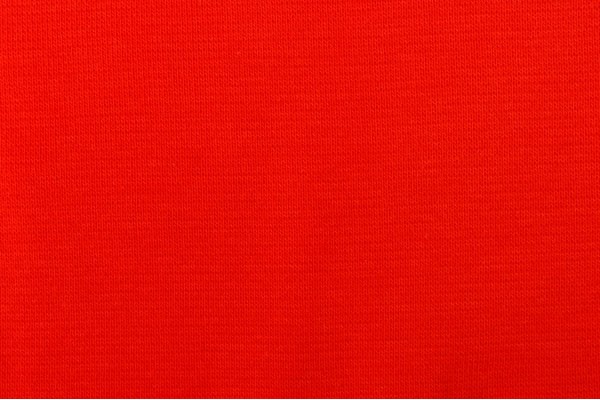 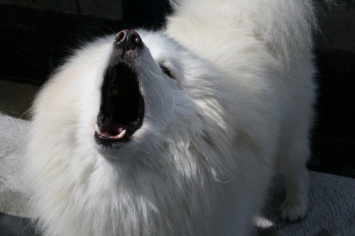 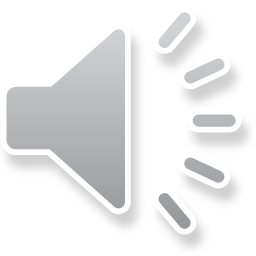 kakelen
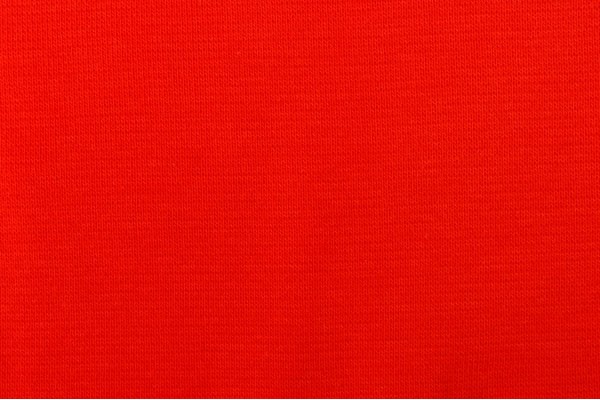 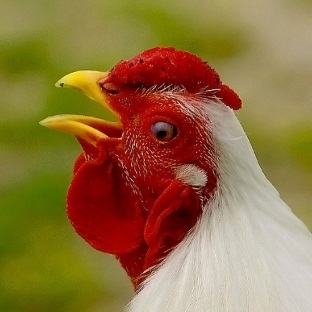 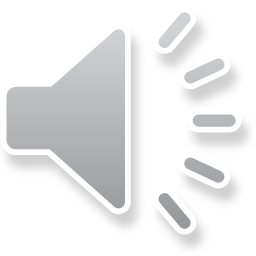 hinniken
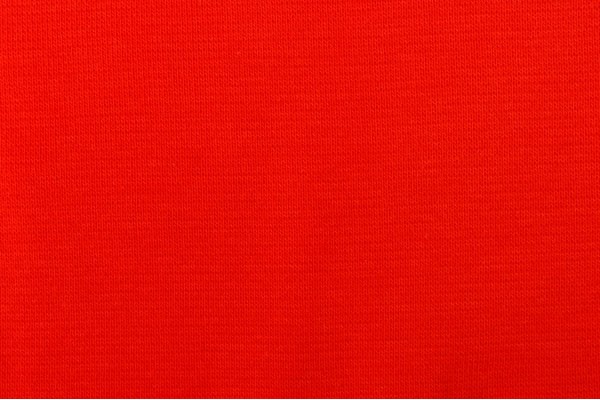 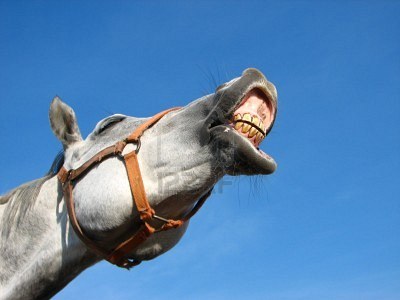 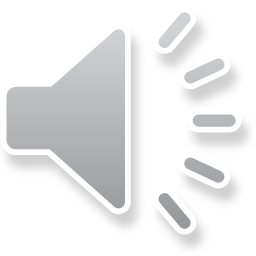 kraaien
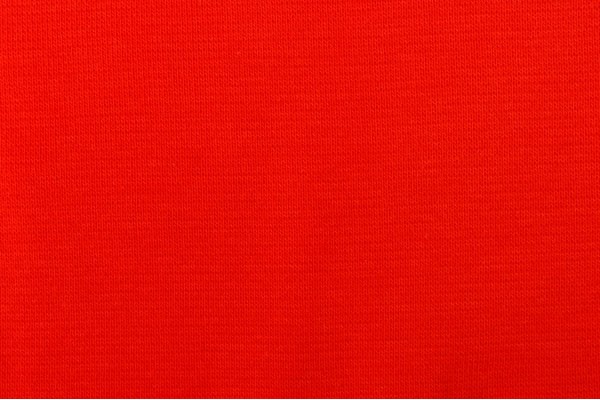 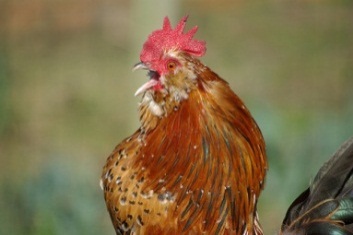 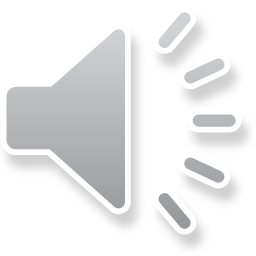 kwaken
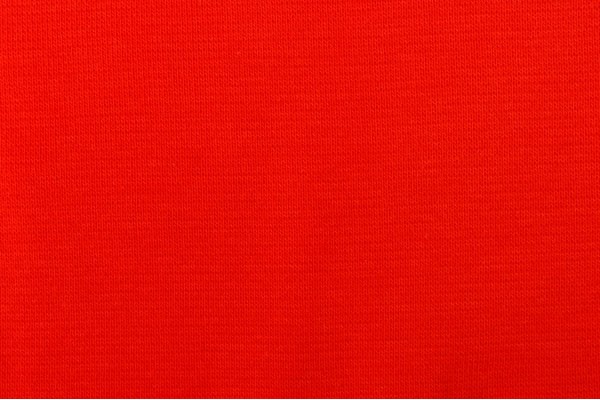 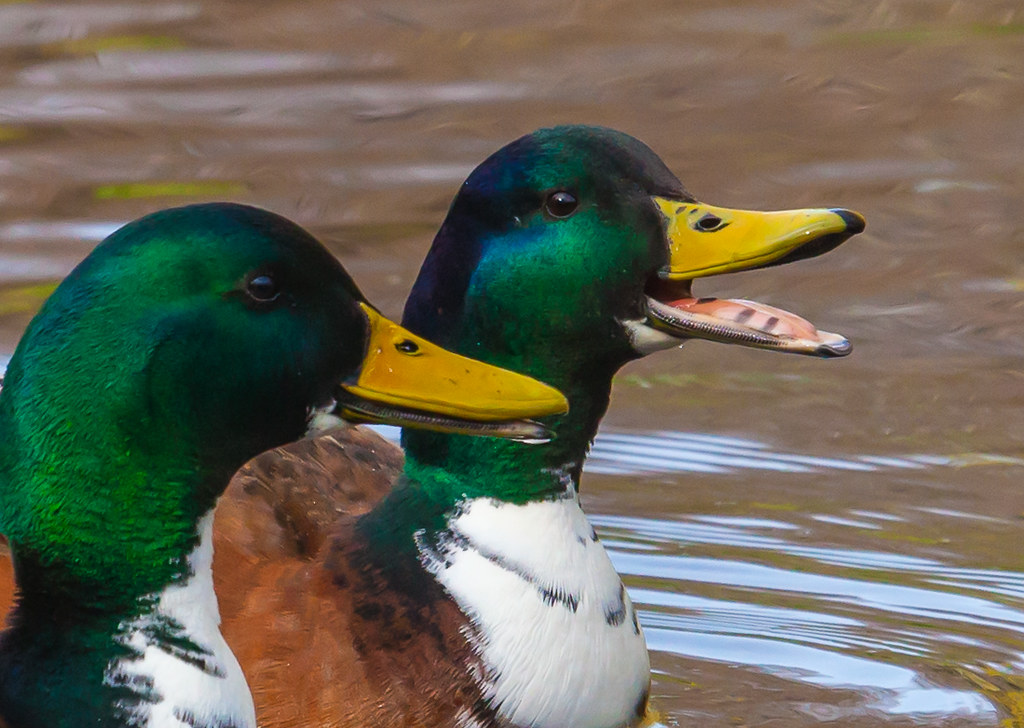 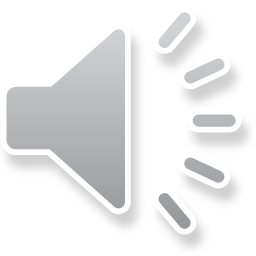 miauwen
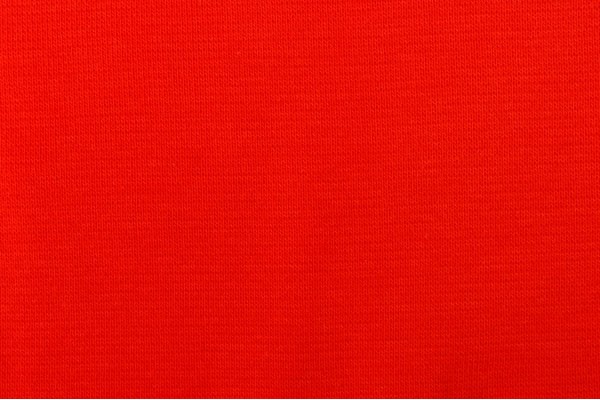 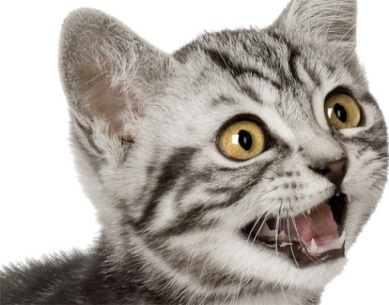 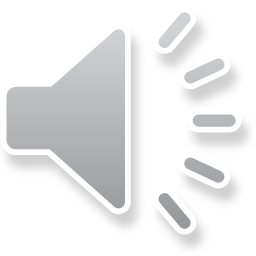 Het woord van de dag 4: het geluid
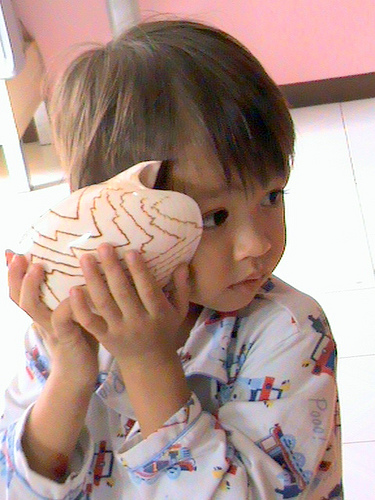 dag 5
de bangerik
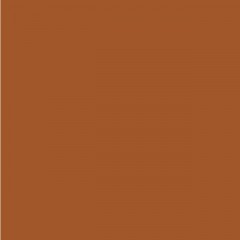 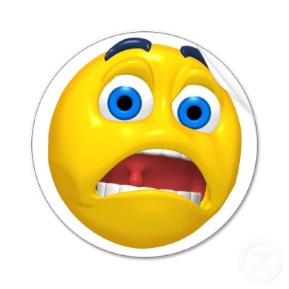 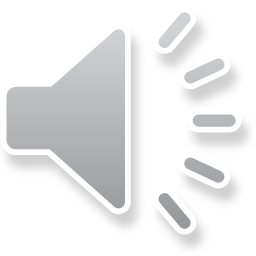 de badmuts
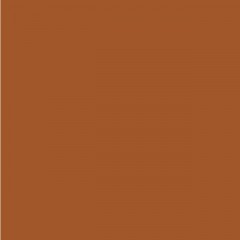 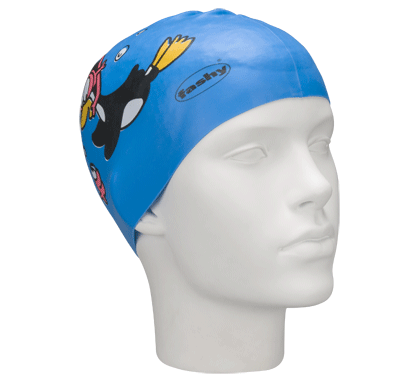 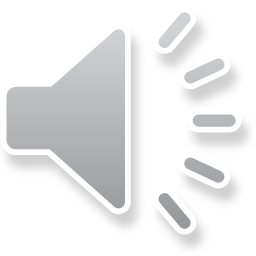 de bikini
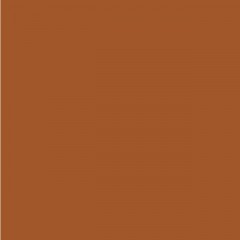 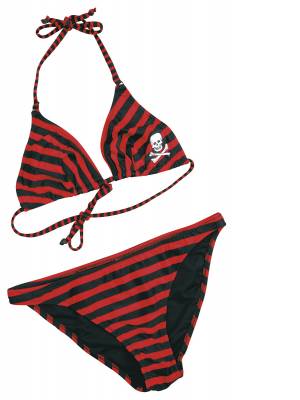 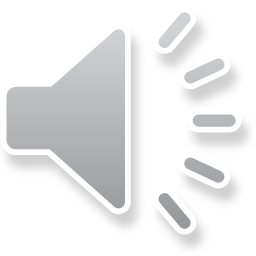 de bips
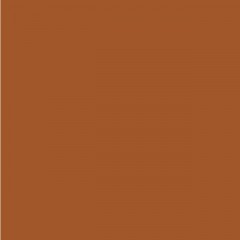 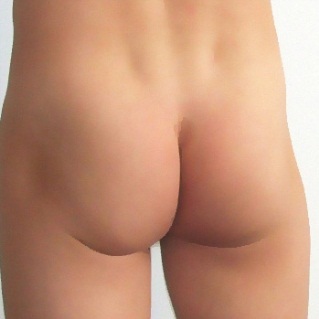 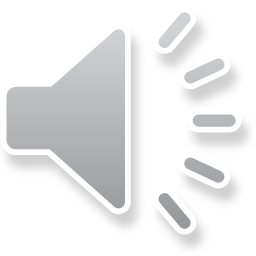 de camping
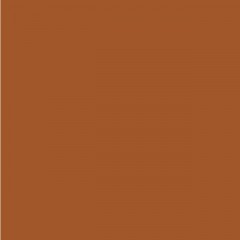 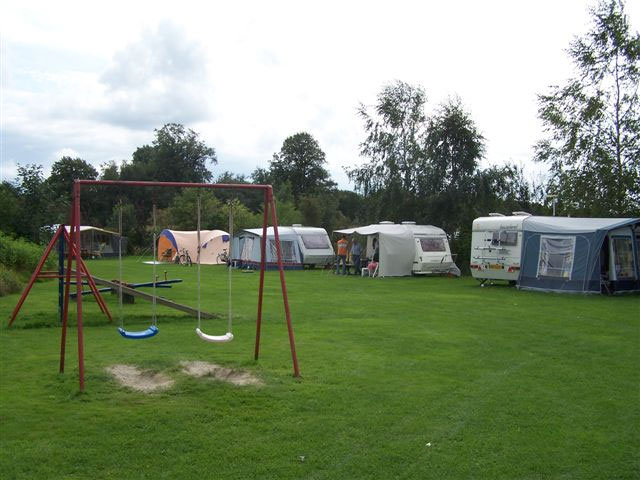 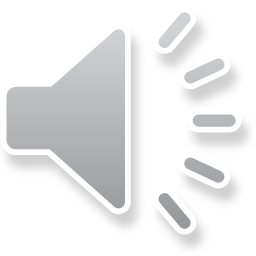 de caravan
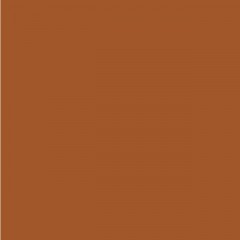 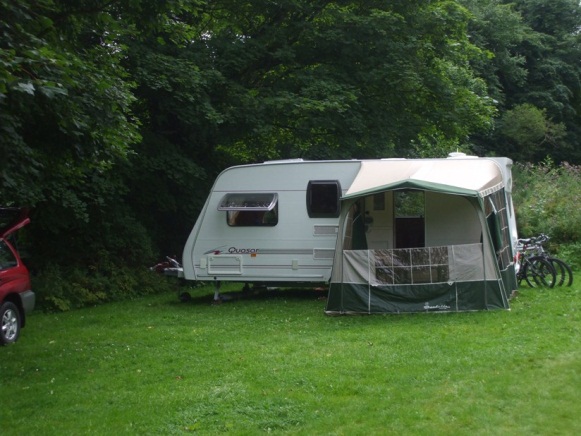 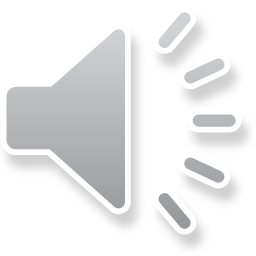 het diepe
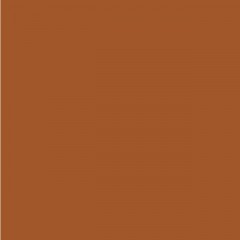 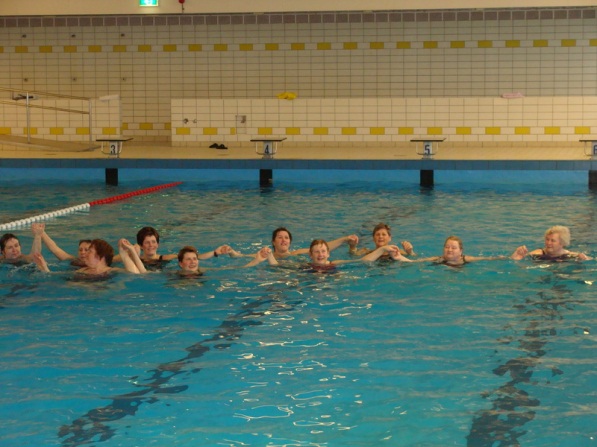 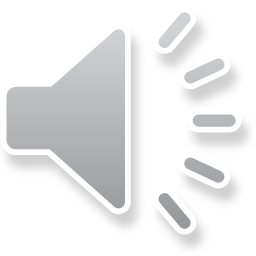 het diploma
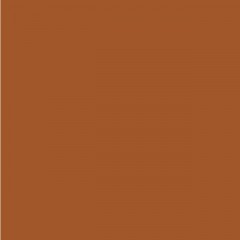 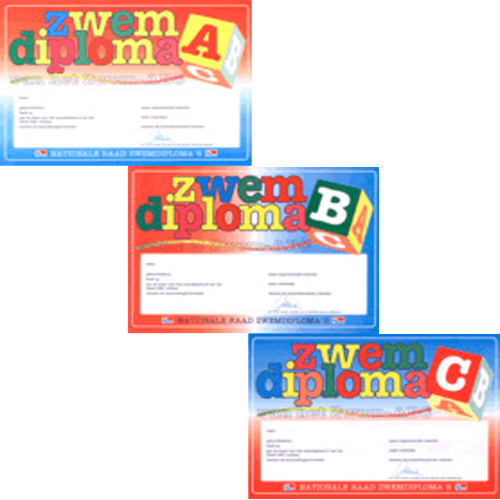 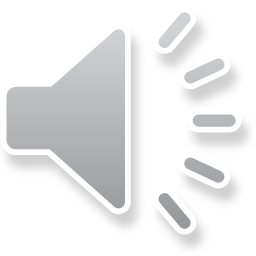 de duikplank
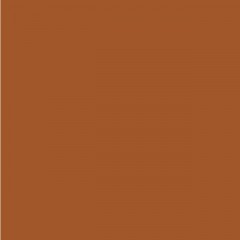 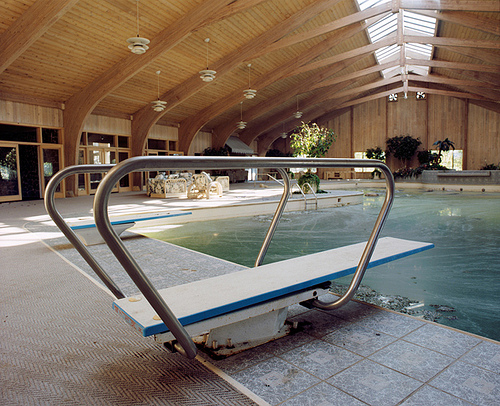 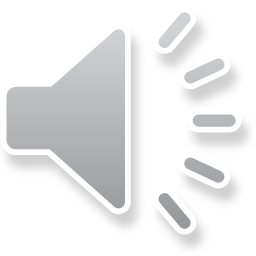 het plankje
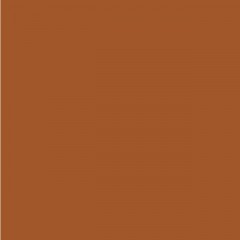 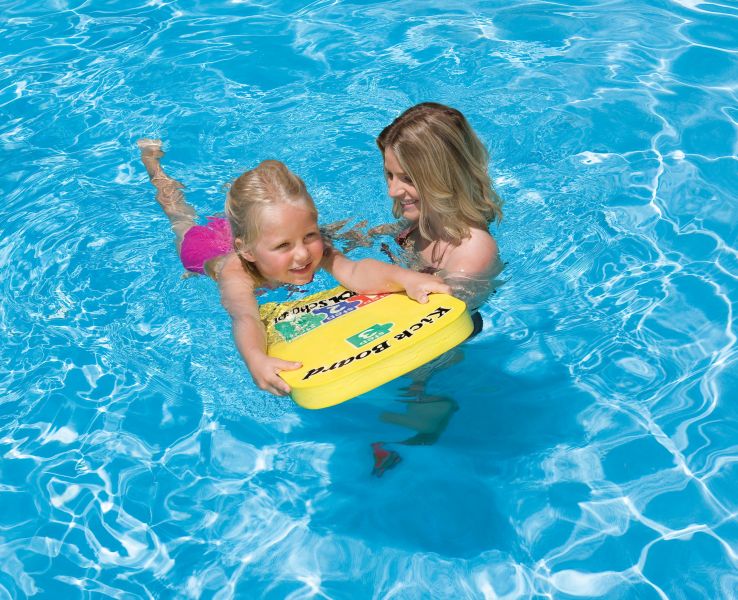 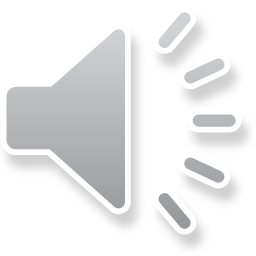 de traan
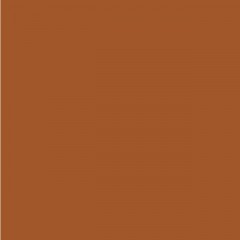 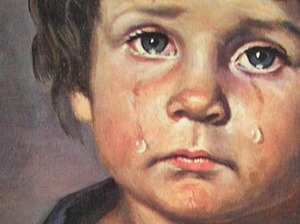 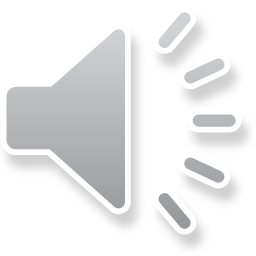 het zwembad
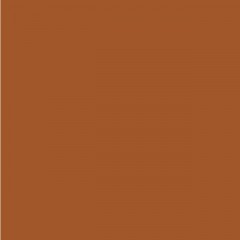 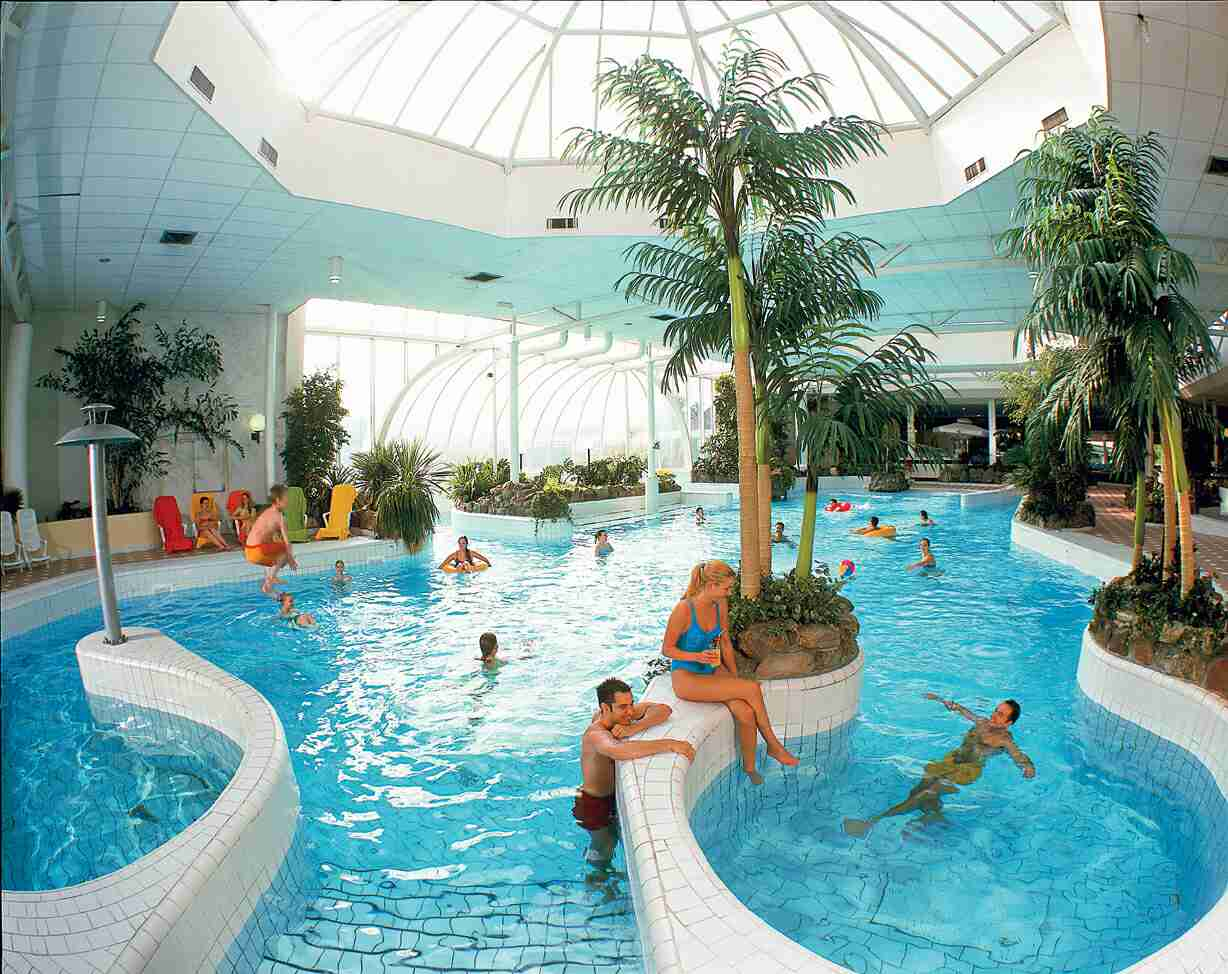 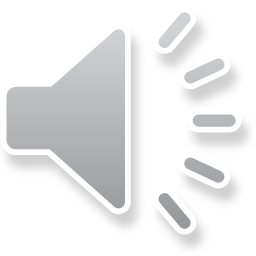 de zwemles
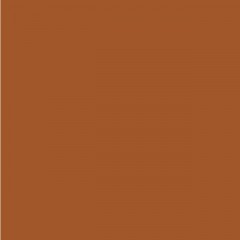 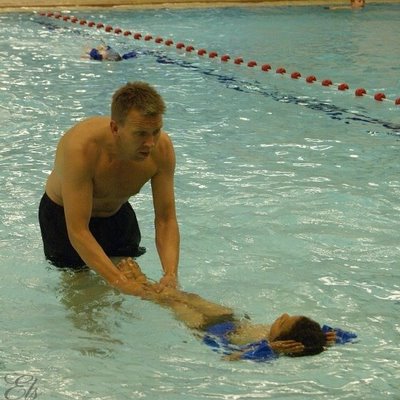 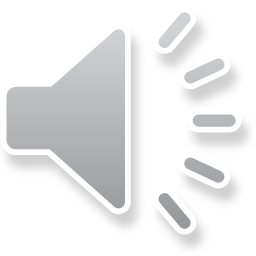 de zwemvliezen
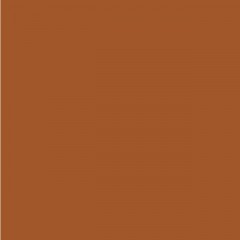 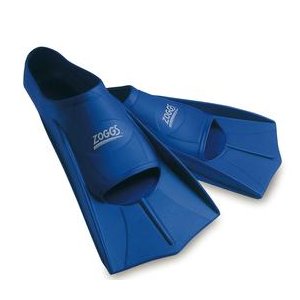 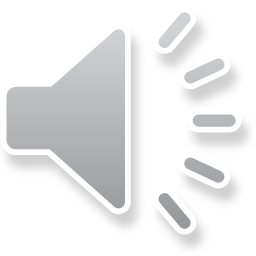 barbecueën
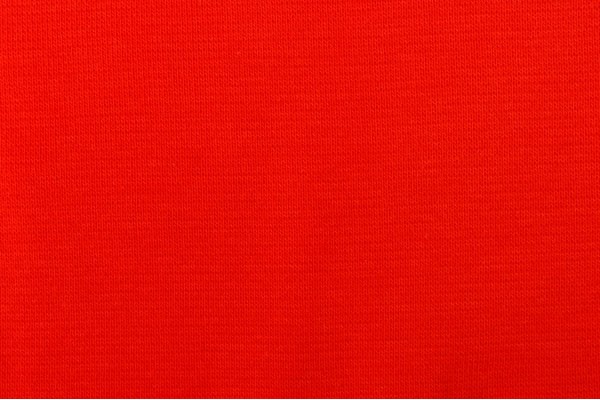 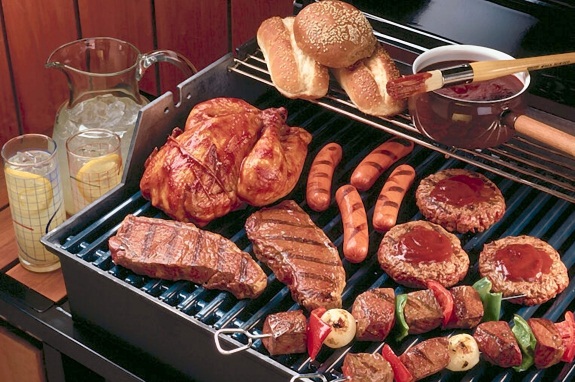 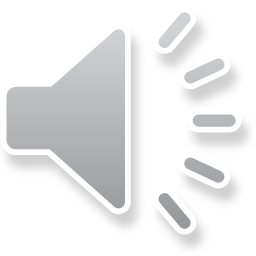 bibberen
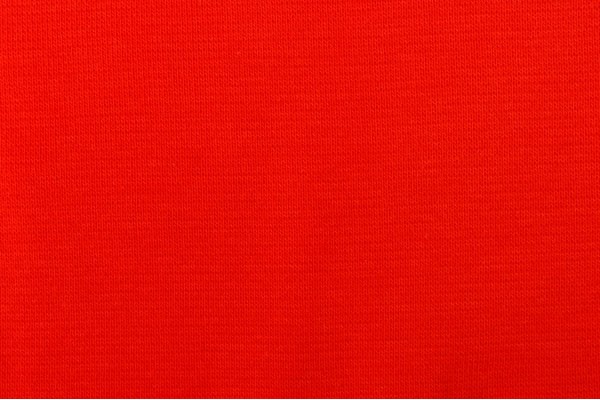 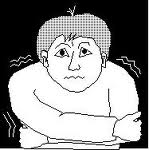 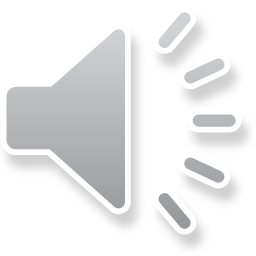 duiken
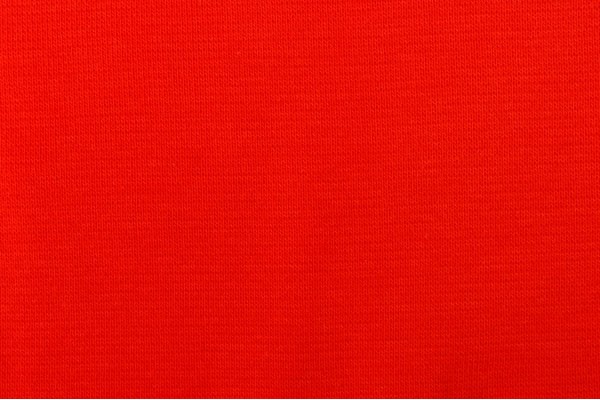 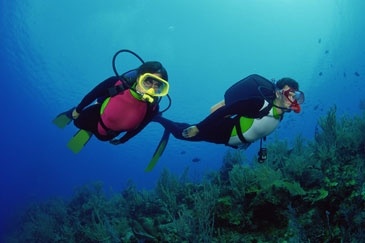 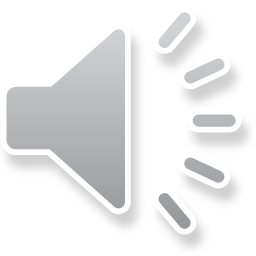 op de rug zwemmen
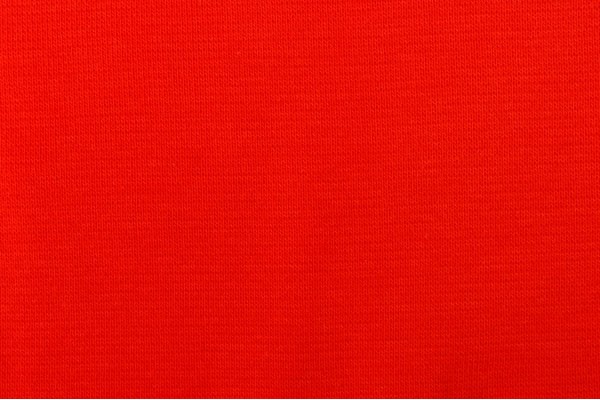 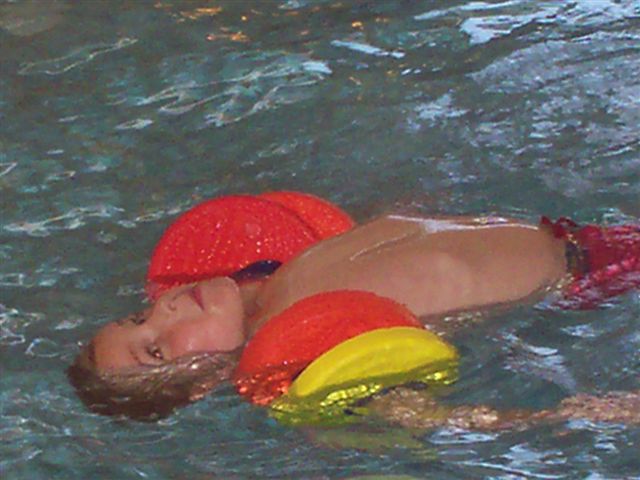 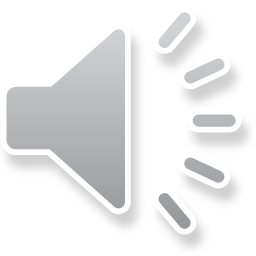 zwemmen
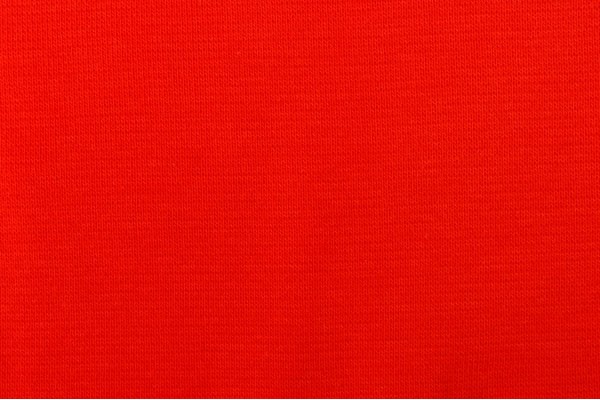 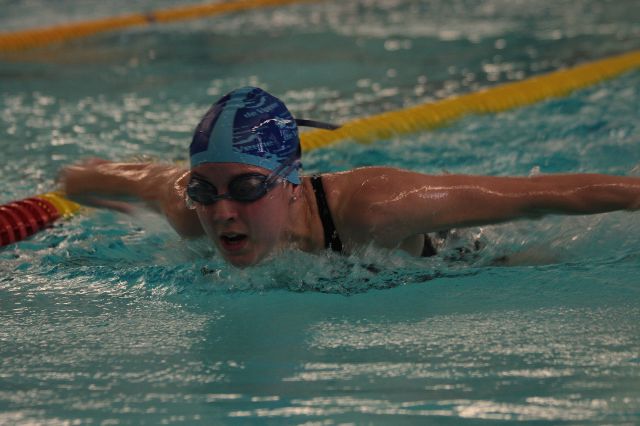 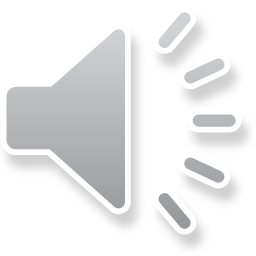 kopje onder
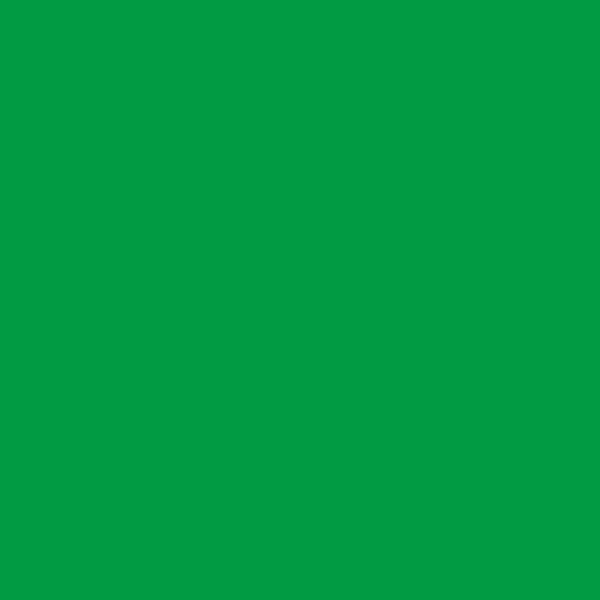 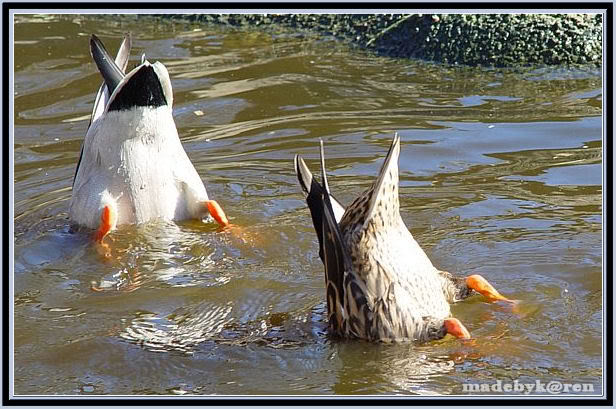 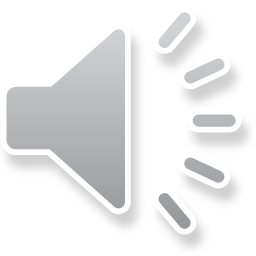 Het woord van de dag 5: bibberen
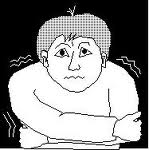 de verhaalplaat van dag 5
de foto’s van dag 5: de zwemvliezen
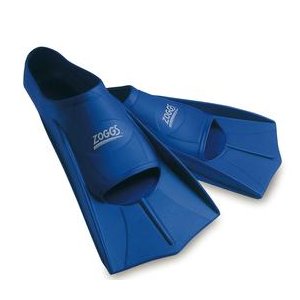 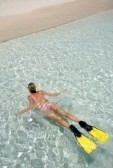 de foto’s van dag 5: de badmuts
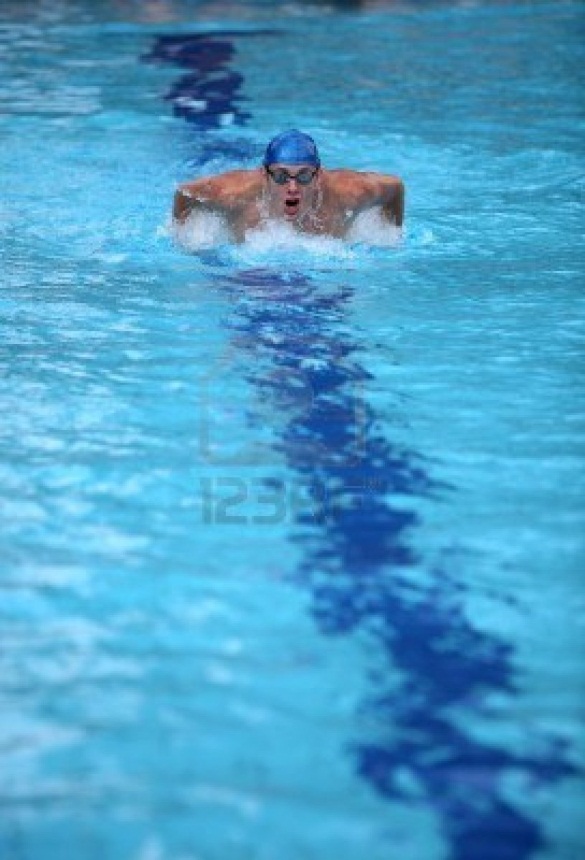